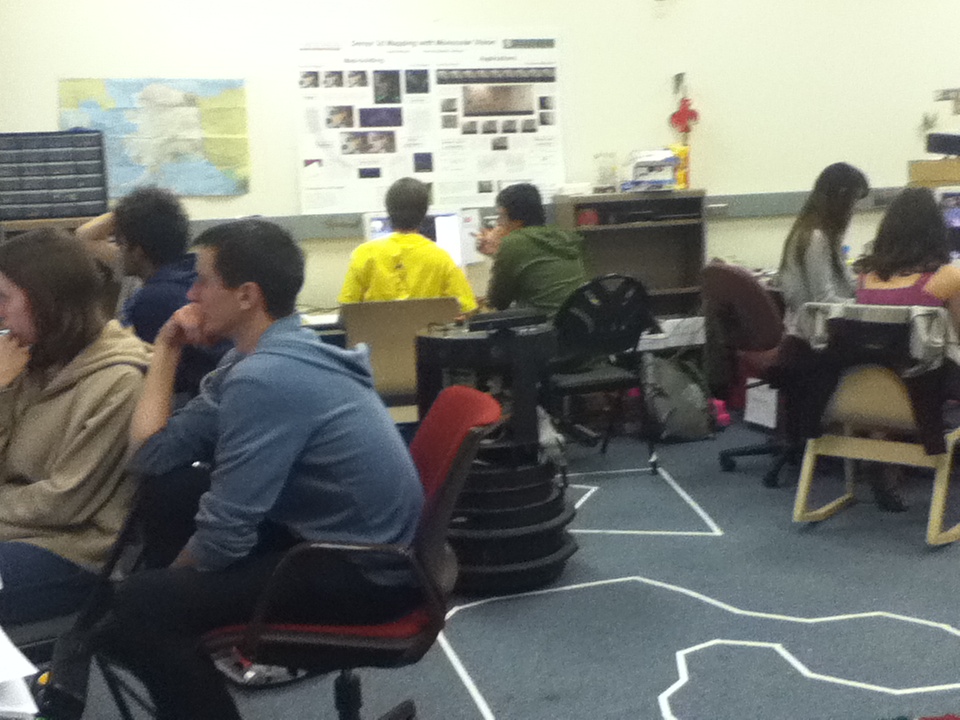 A ROS-based lab at HMC
map of Alaska…
a twofold experiment:
ROS-based curriculum
Flipped classroom (lab course)
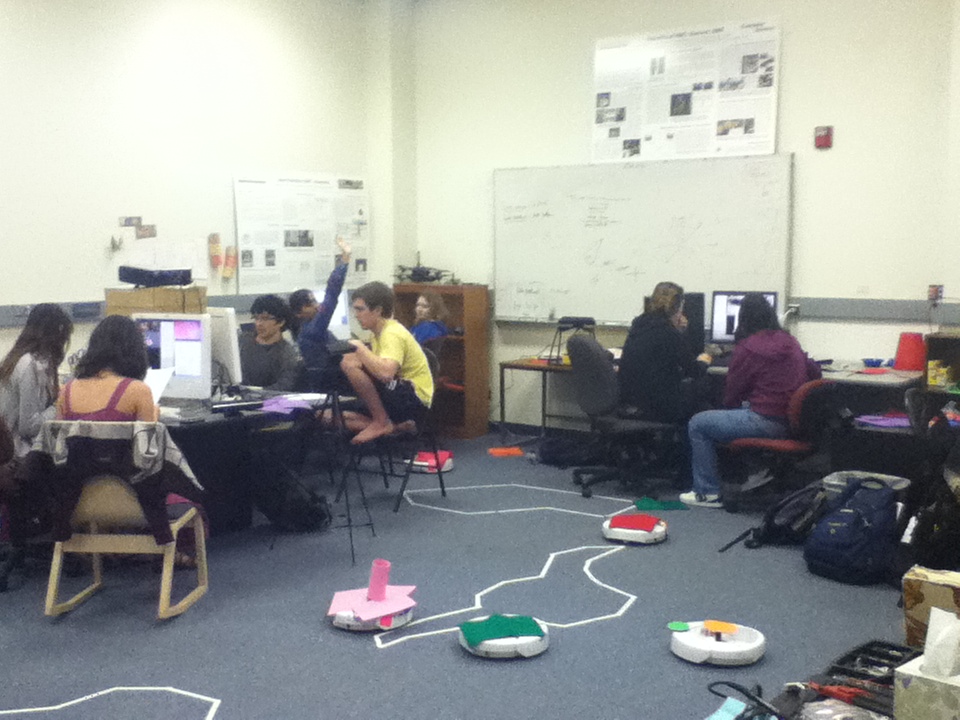 Robots and ROS after CS1?
6 Creates, 6 quadcopters, 6 Kinects, 60 students
Goal:  to build CS and AI skills with ROS and robots but without lectures
The curriculum
The labs
weekly, 2-3 hrs.;   1 hr. for write-up;   no other work
Week
Lab challenge
New hardware
CS Topics Emphasized
1
Line-following
creates
command-line & Python
2
Color segmentation
Kinects: RGB
event-handling
3
Finite-state control
-
finite-state machines
4
Visual servoing
-
understanding vs. implementing
5
Wall-angle estimation
Kinects: Depth
6
Robot minion!
-
proportional control
7
Wall-following
-
larger-scale integration
9
Gestural control
quadcopters
GUI/visualization
10
Autonomous flight
-
defensive programming
self-defined problems
11-14
(Open-ended projects)
all/any
The labs
weekly, 2-3 hrs.;   1 hr. for write-up;   no other work
Week
Lab challenge
New hardware
CS Topics Emphasized
1
Line-following
creates
command-line & Python
2
Color segmentation
Kinects: RGB
event-handling
3
Finite-state control
-
finite-state machines
all situations are different… this may seed ideas
4
Visual servoing
-
understanding vs. implementing
5
Wall-angle estimation
Kinects: Depth
6
Robot minion!
-
proportional control
7
Wall-following
-
larger-scale integration
9
Gestural control
quadcopters
GUI/visualization
10
Autonomous flight
-
defensive programming
self-defined problems
11-14
(Open-ended projects)
all/any
Week 1
Task:  line following
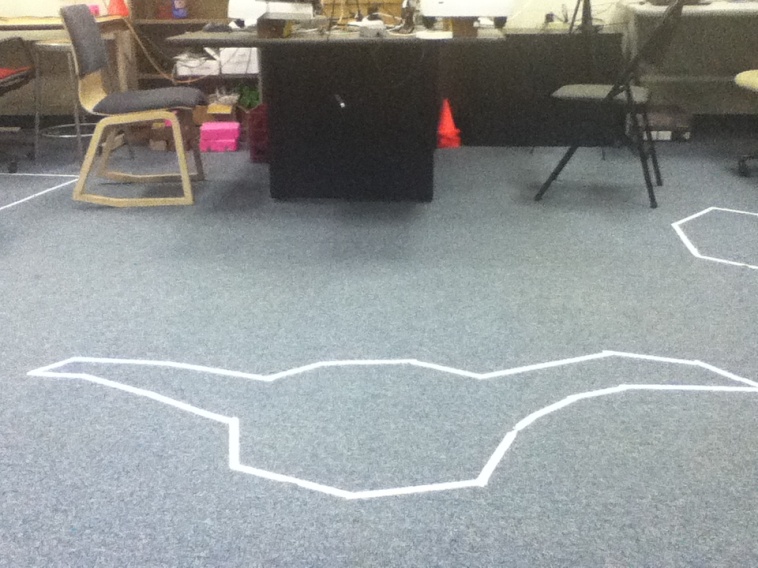 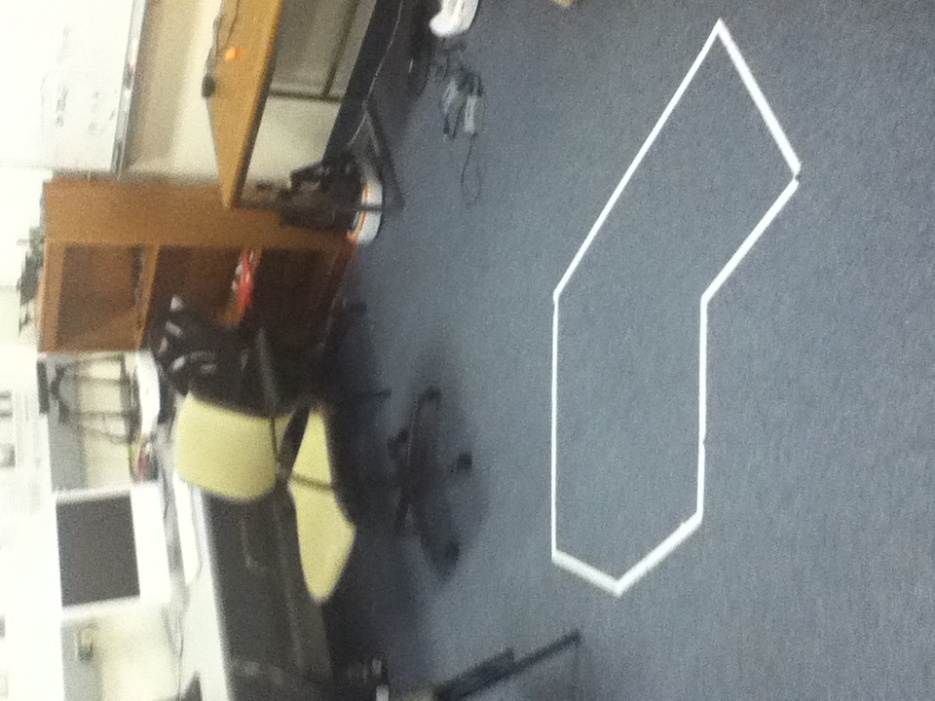 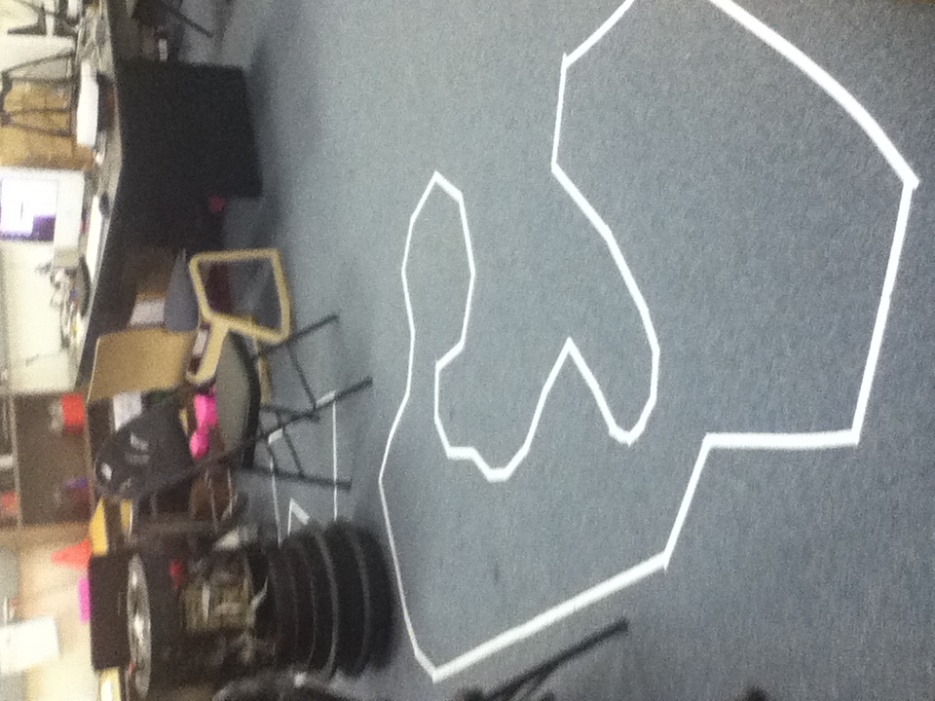 difficult
one team (of 30) succeeded!
easy
medium
thanks: Matt Boutell
[Speaker Notes: students in four of the five sections expressed – unsolicited – that they were surprised and/or happy to actually get the robots to "do something" in their first lab...]
Week 2
Task:  color segmentation
RGB and HSV
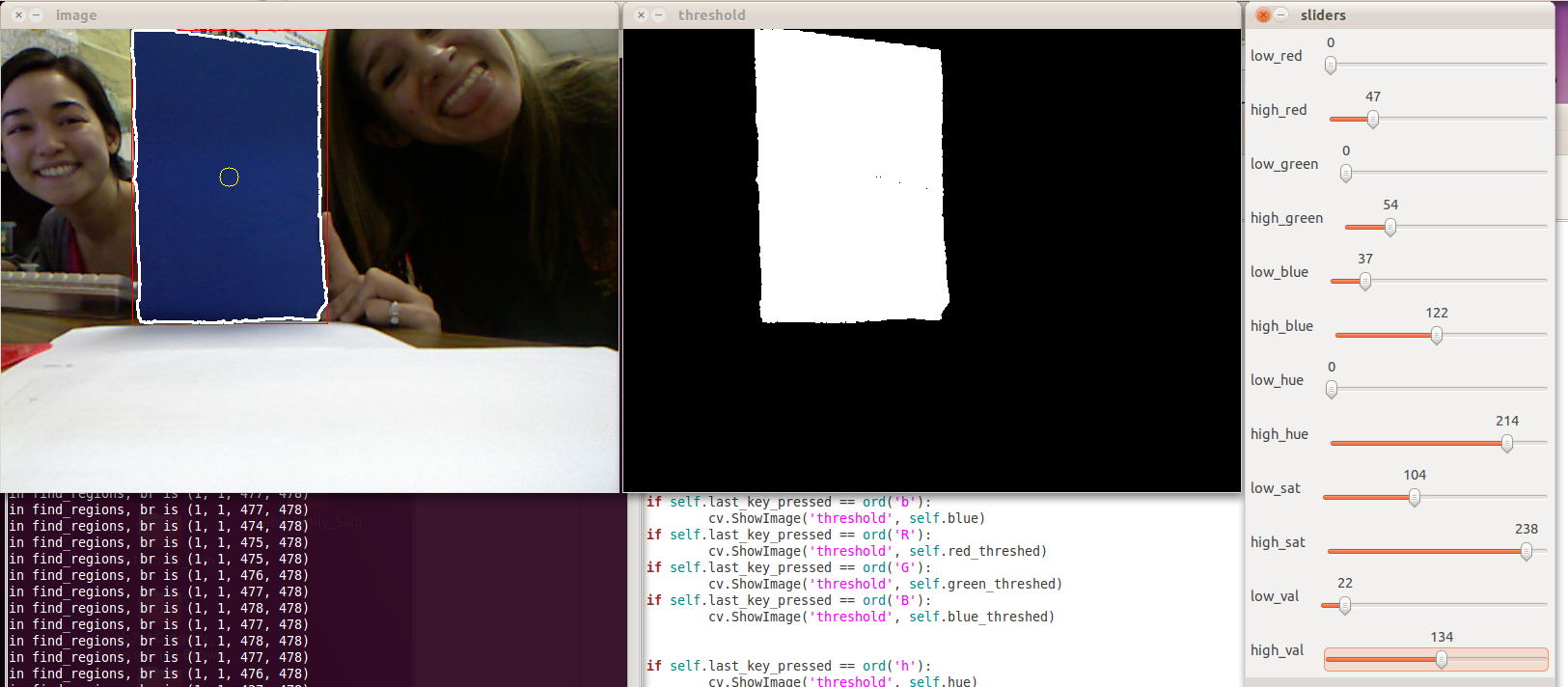 original image (+ overlay)
[Speaker Notes: key presses; image acquisition and display; students' display; connected components (library) – finding the largest by area – naive algorithm]
Week 2
challenging (!) warm-up activity
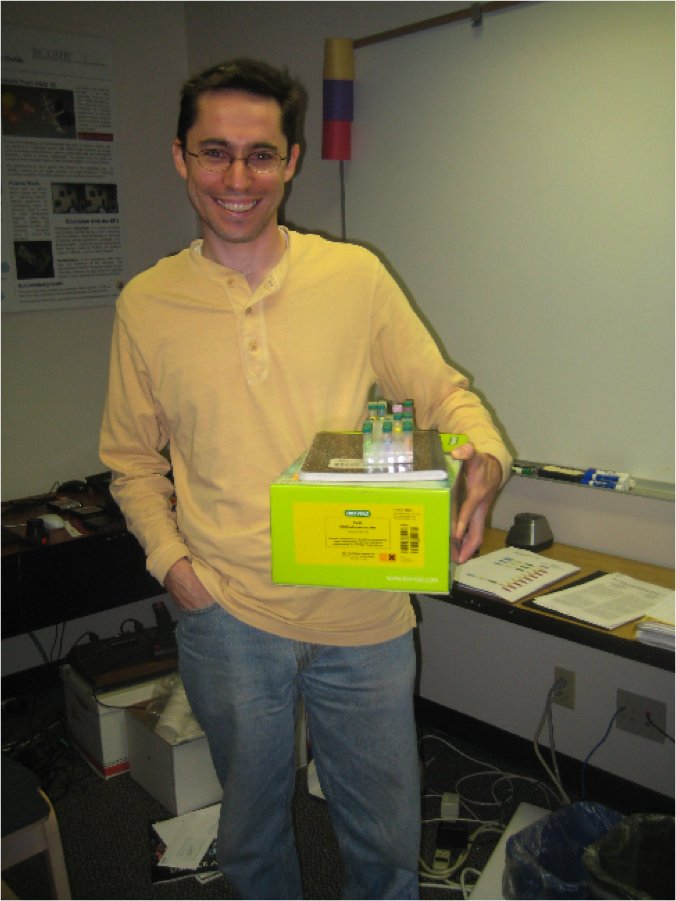 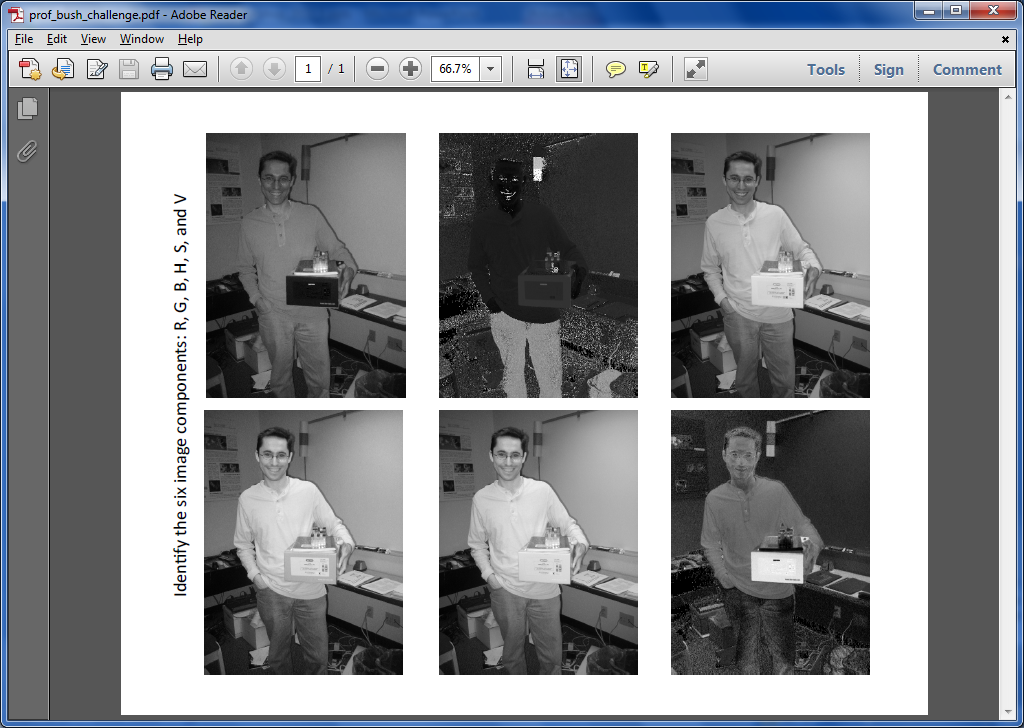 ... to identify RGB and HSV components
[Speaker Notes: key presses; image acquisition and display; students' display; connected components (library) – finding the largest by area – naive algorithm]
Week 3
Task:  compose state-machines
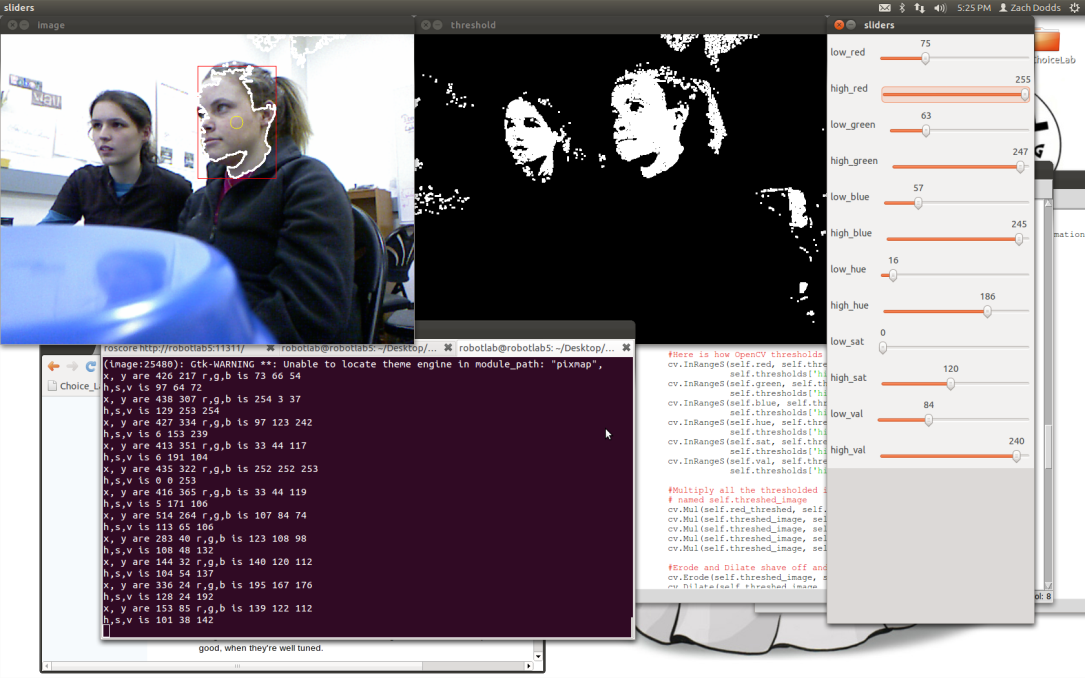 'F' key
keybd
forward
+ Kinect images...
2 seconds
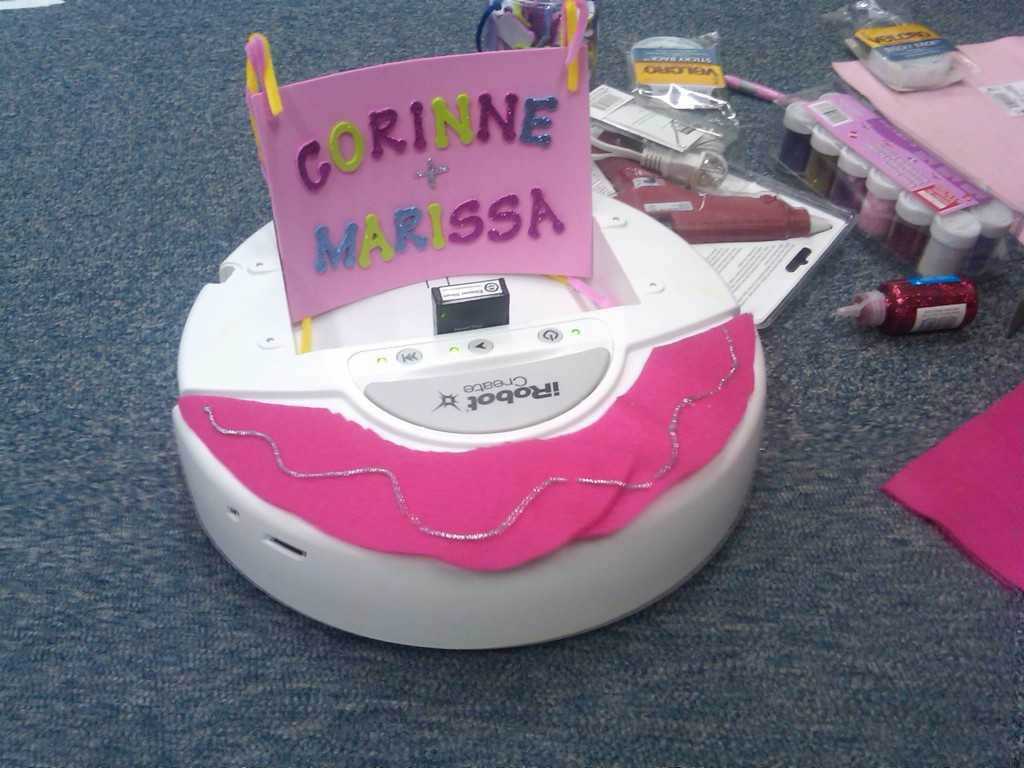 bump!
back
getting at the sensitive side of our robots…
[Speaker Notes: creating your own thread of execution... – fun because it combines sound, motion, visual sensing, and local sensing (bump...) for the first time (play Mario tune!)]
Week 4
Task:  Drive the robot to any point clicked in the Kinect's image
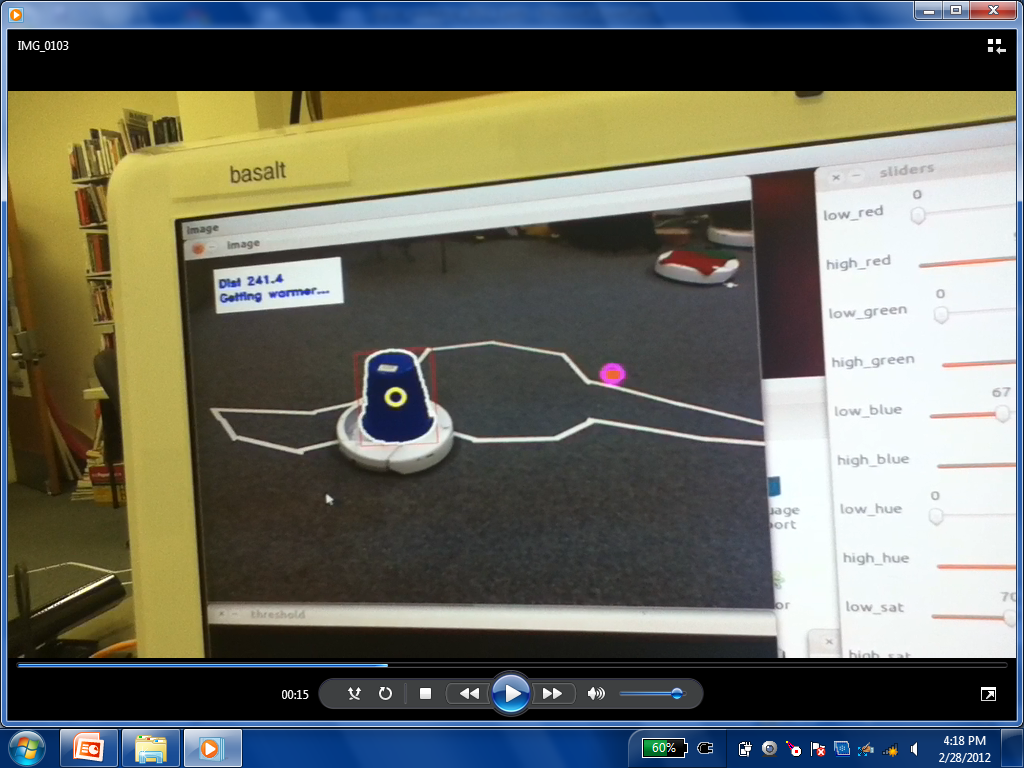 Extra! then get back again...
[Speaker Notes: ask how to do it!?!]
Week 4
Long-range example
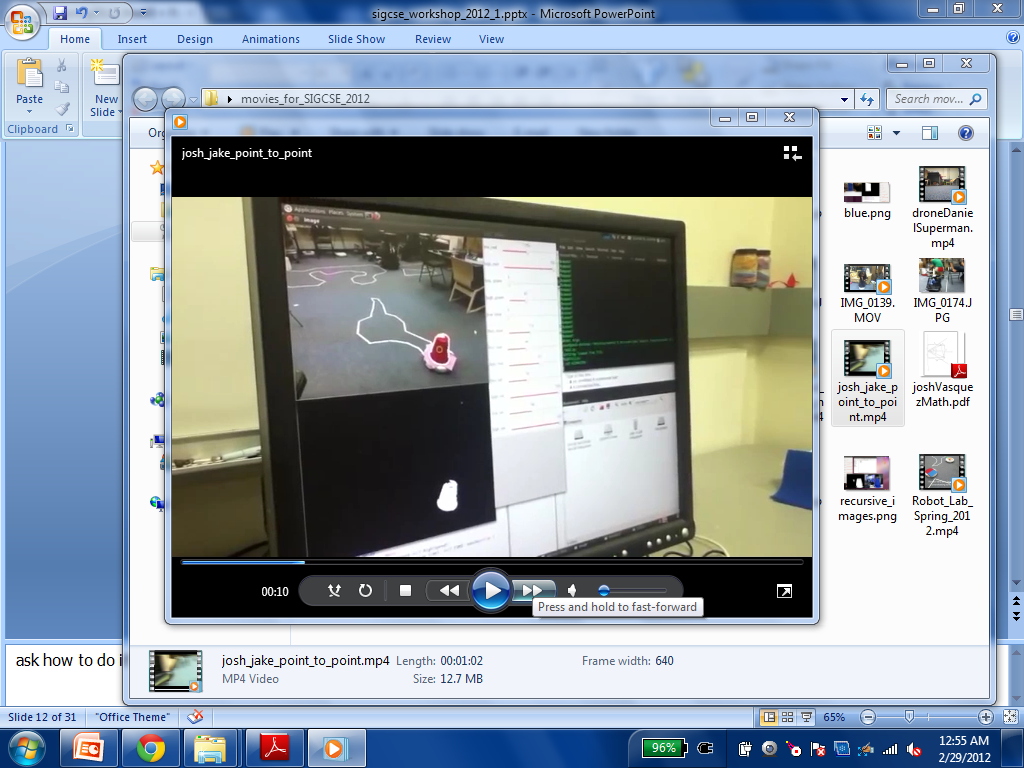 To here…
And back.
From here…
[Speaker Notes: ask how to do it!?!]
Week 4
The race!
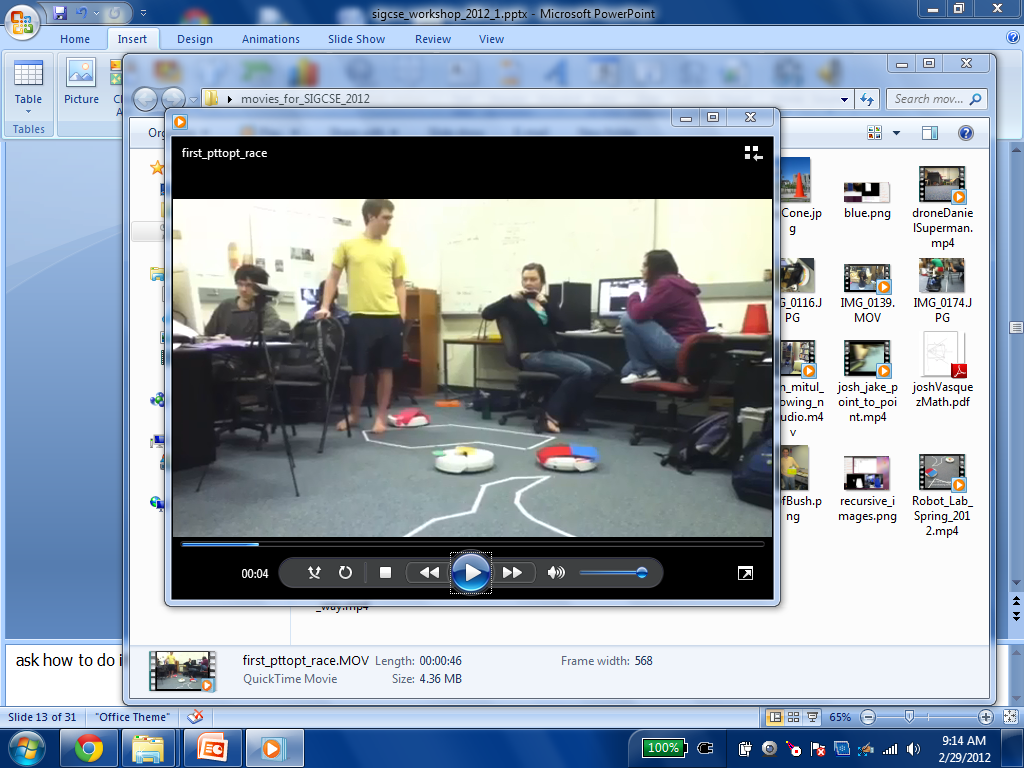 [Speaker Notes: ask how to do it!?!]
Week 5
Task:  range-image geometry
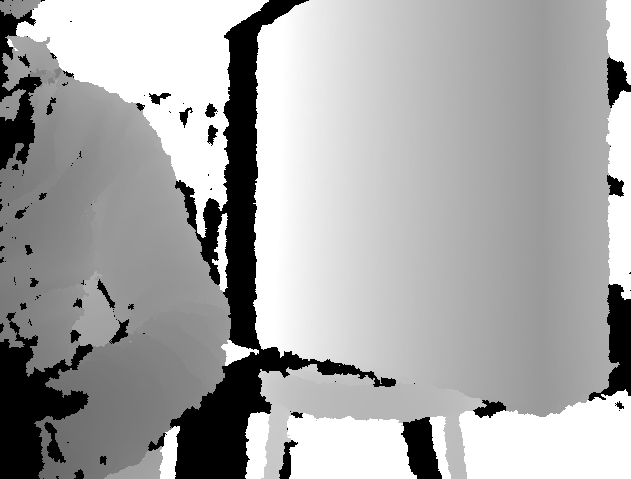 What if this pixel at (42,240) reads 1 meter "deep"? 
What are that point's coordinates  in meters?
[Speaker Notes: ask how to do it!?!]
Week 5
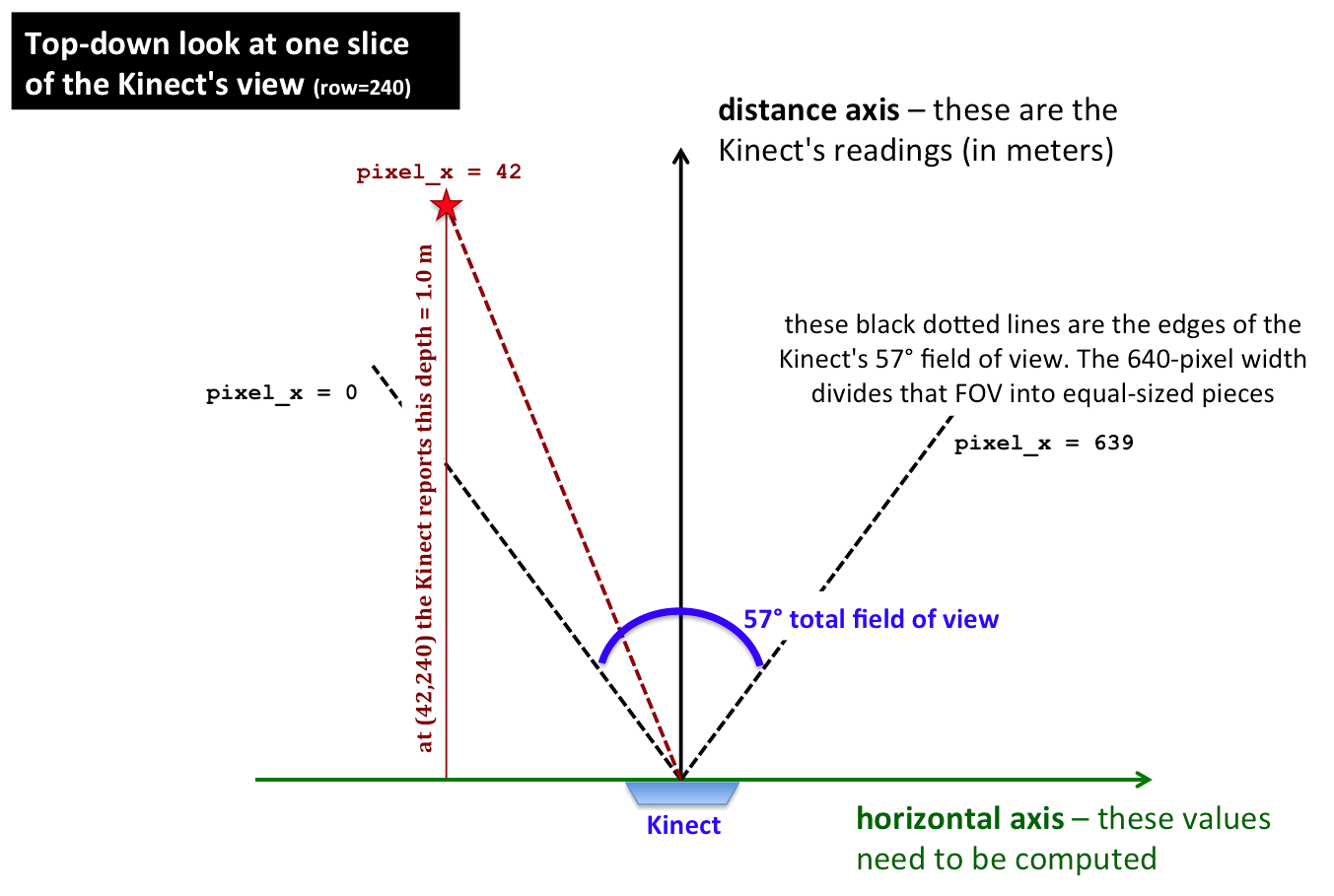 [Speaker Notes: ask how to do it!?!]
Many diagrams later…
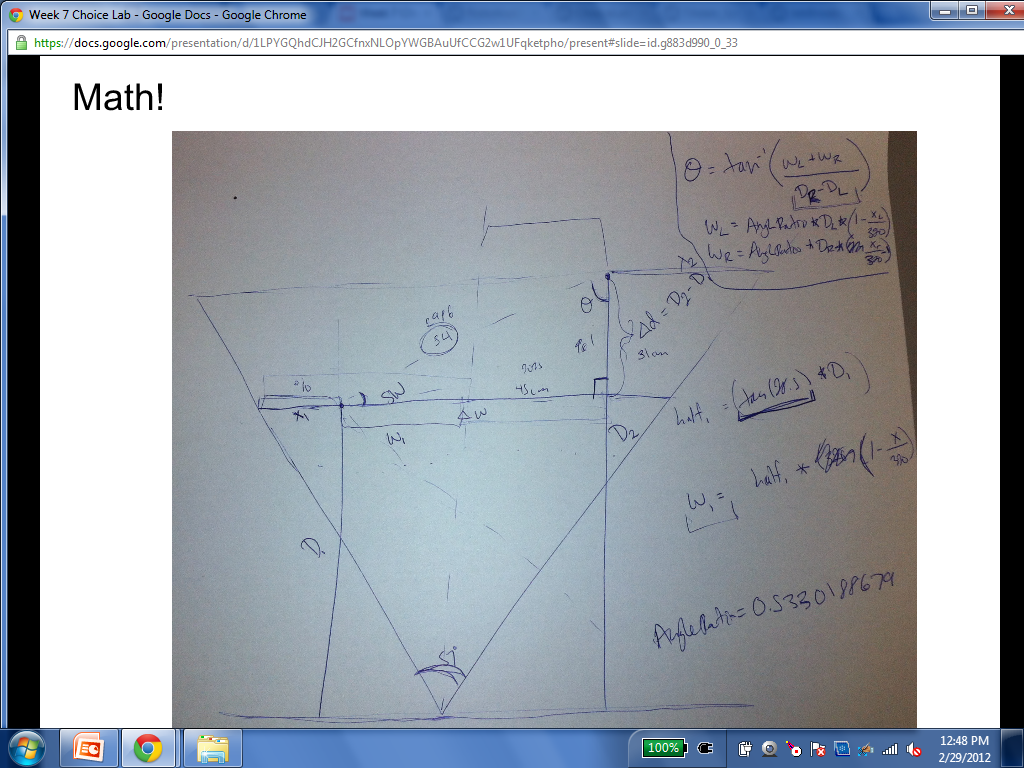 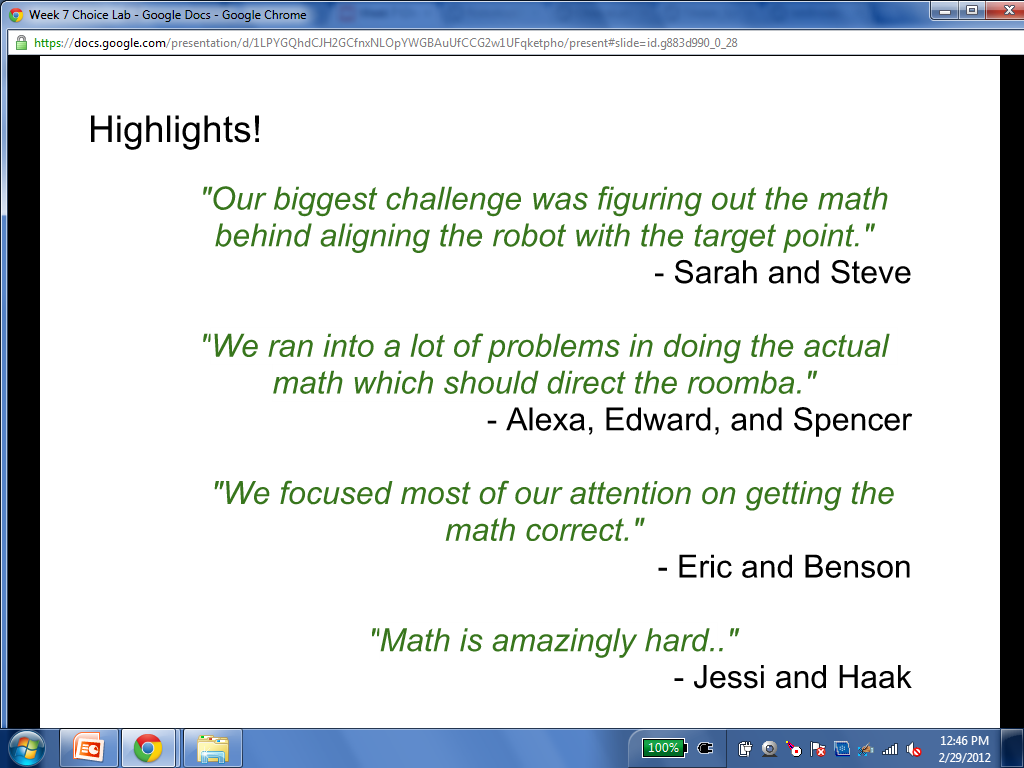 [Speaker Notes: ask how to do it!?!]
Week 5
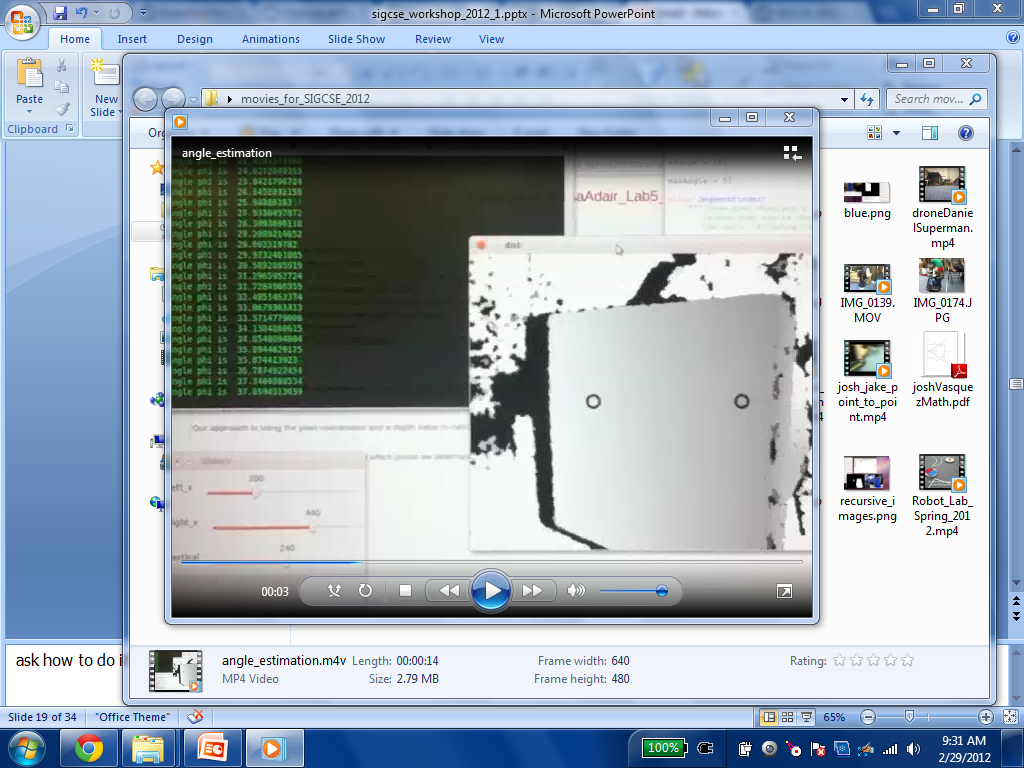 What is this angle, in depth?
[Speaker Notes: ask how to do it!?!]
Feedback on labs 3-5...
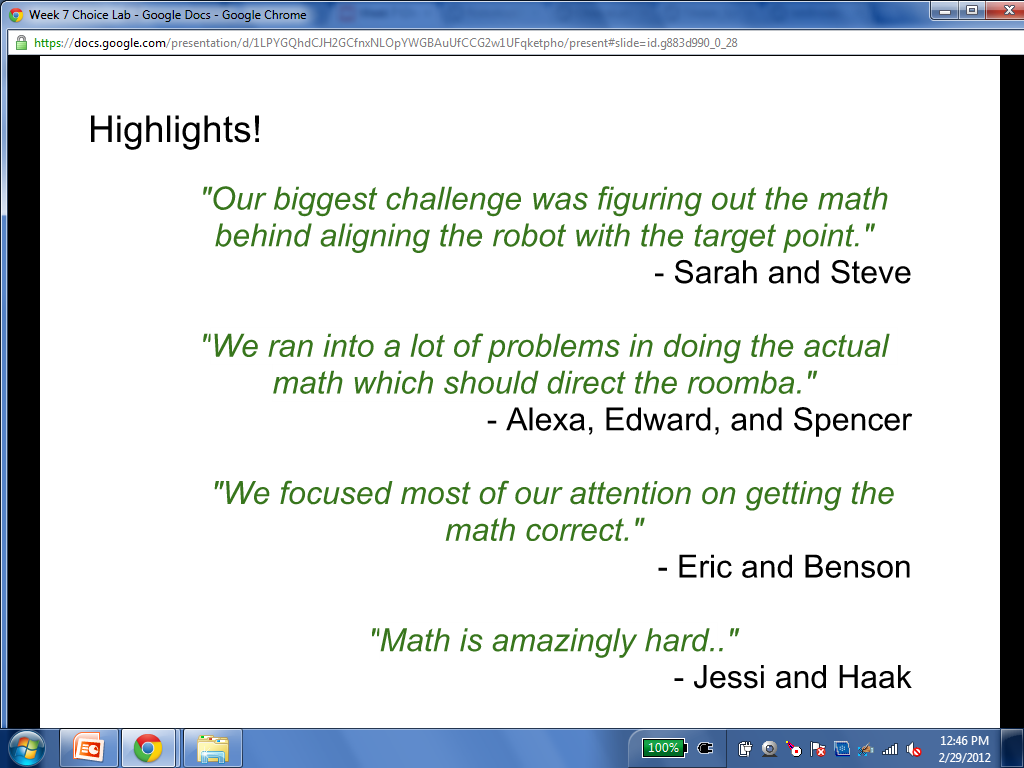 [Speaker Notes: ask how to do it!?!]
Weeks 6-7
Task: traverse  the halls...
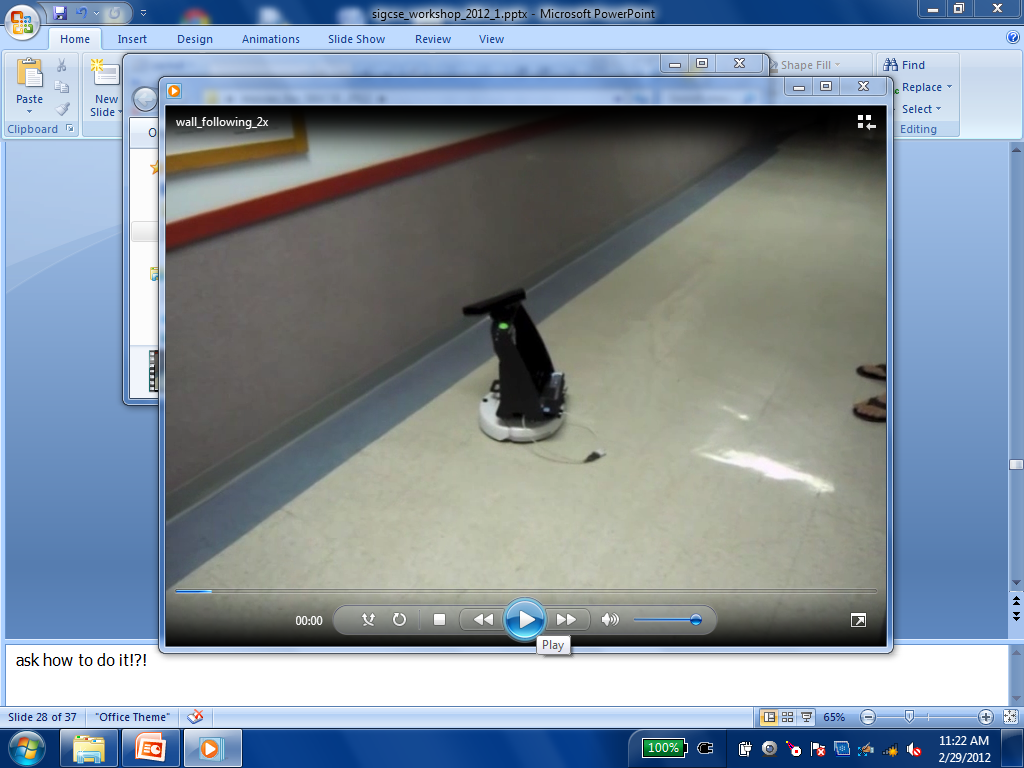 [Speaker Notes: ask how to do it!?!]
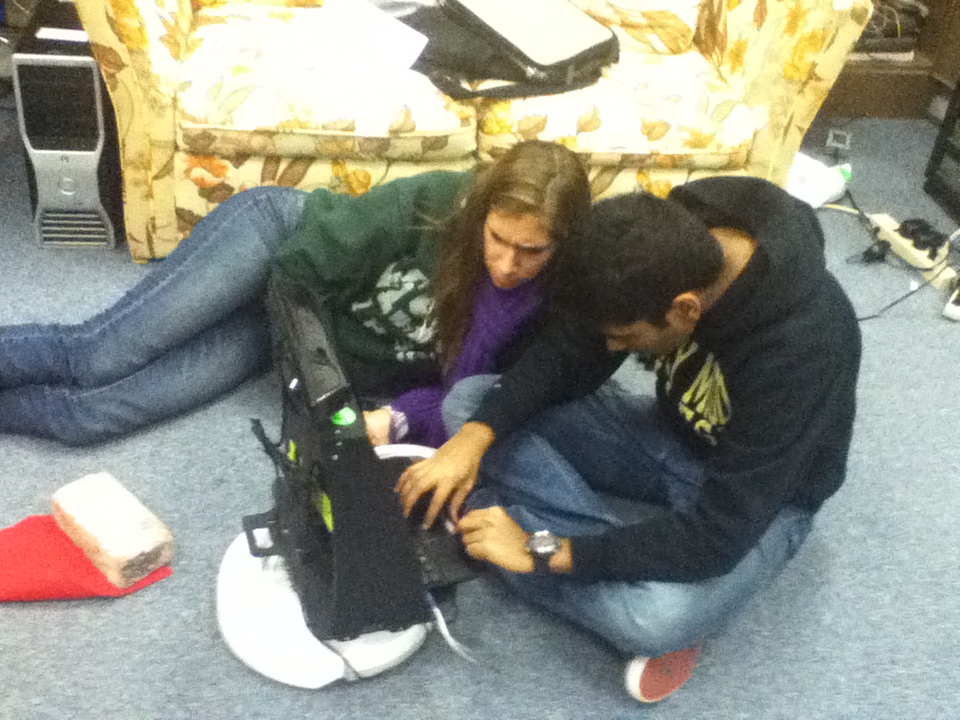 Weeks 6-7
Task:  untethered wall-following
[Speaker Notes: ask how to do it!?!]
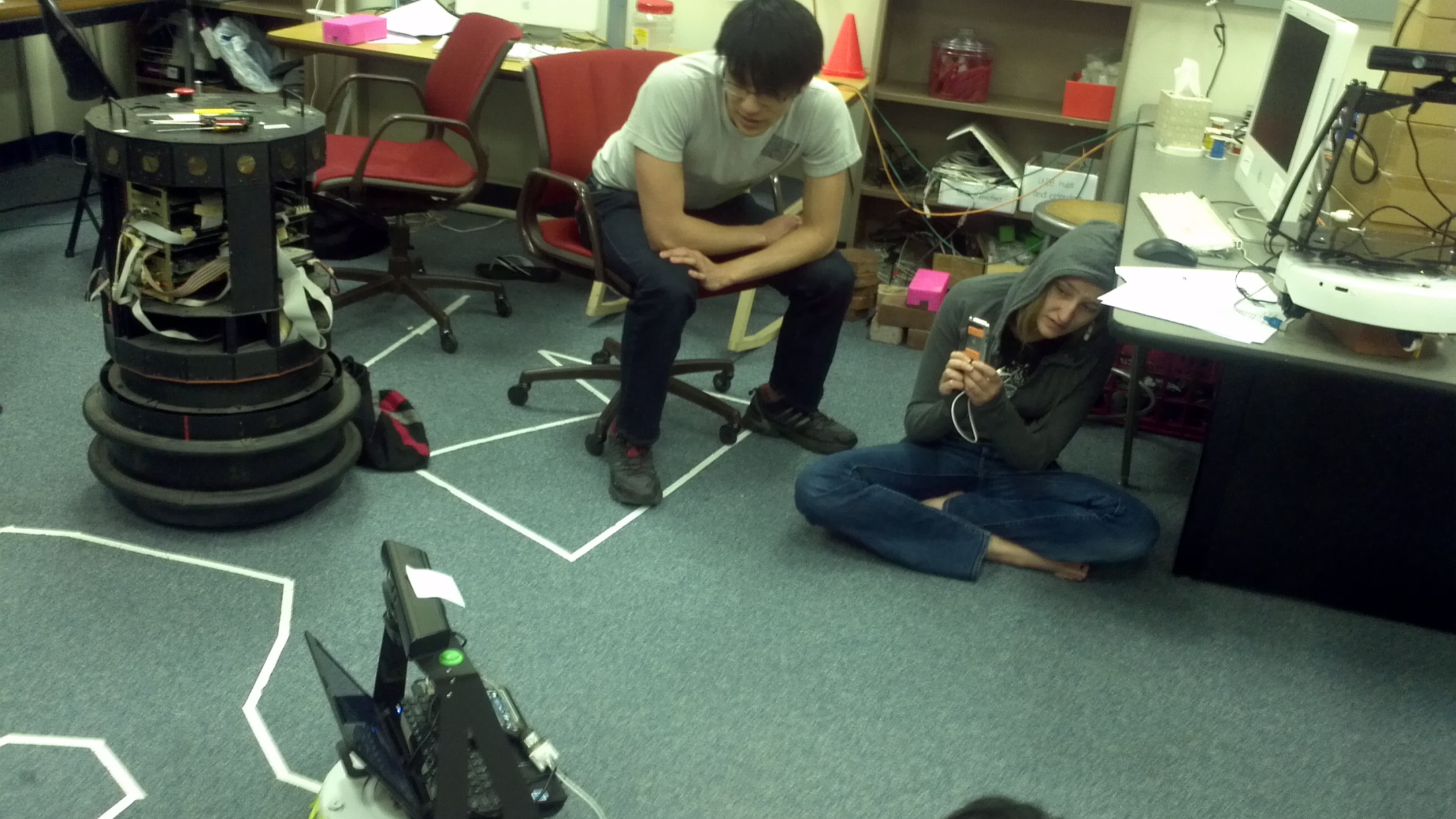 Weeks 6-7
lots of floor time
even when it does work
[Speaker Notes: ask how to do it!?!]
Weeks 9-10
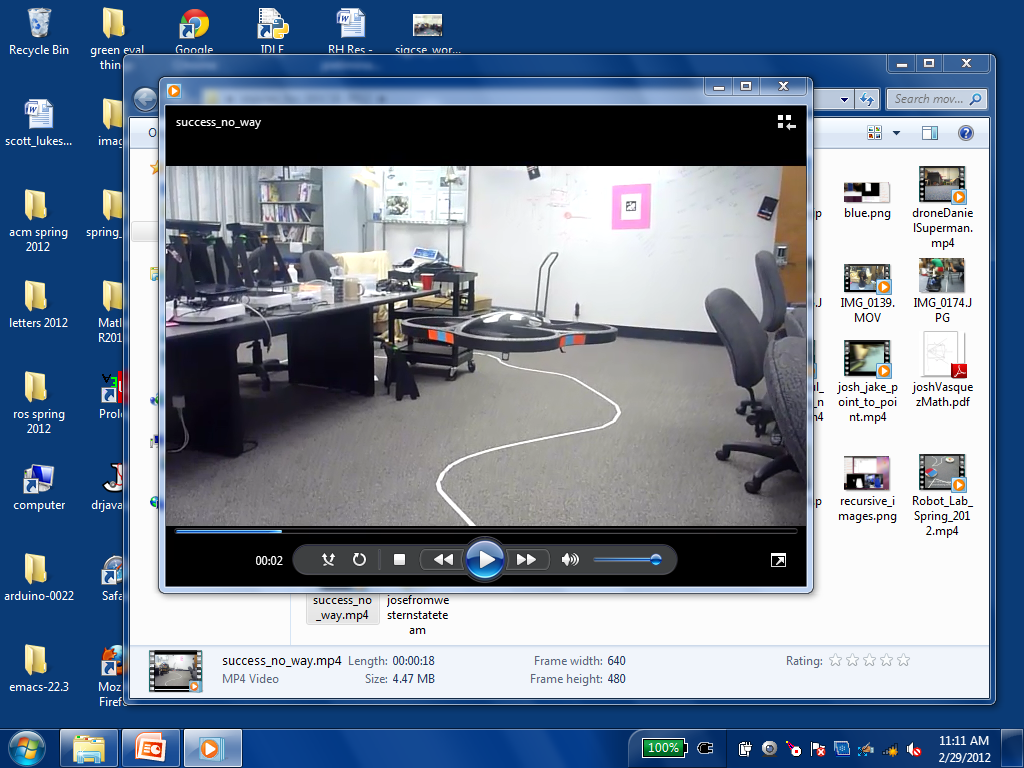 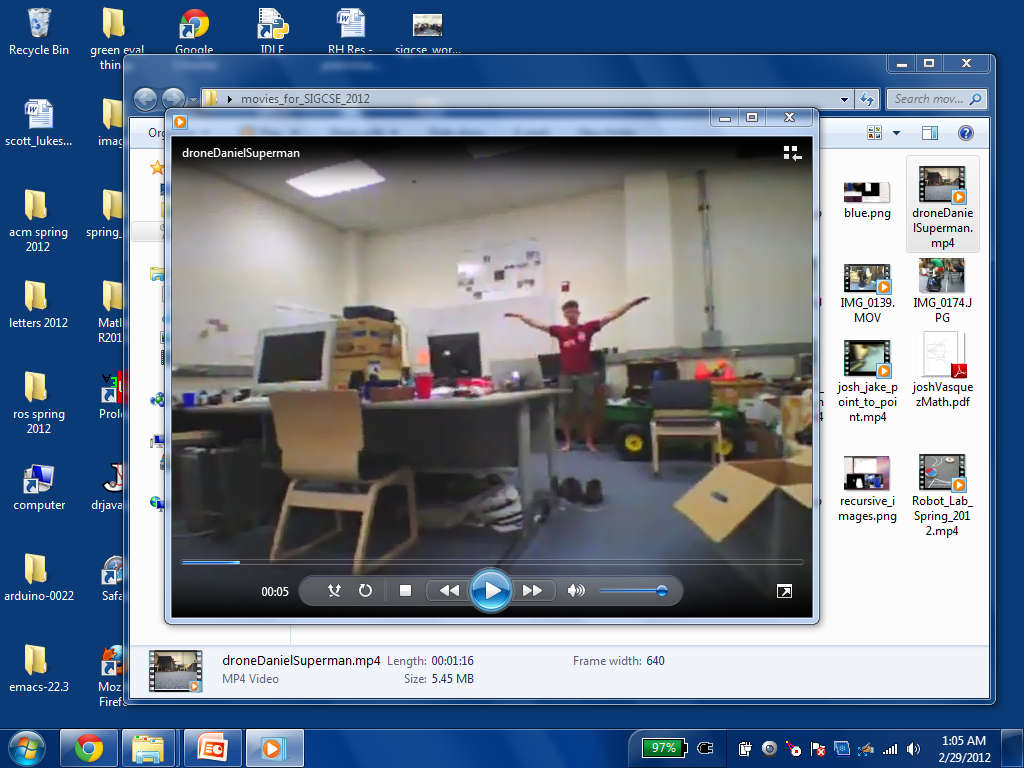 Wk9:  Supermanning the drone
Wk10:  Autonomous flight
Weeks 11-14: projects
[Speaker Notes: ask how to do it!?!]
Final drone projects
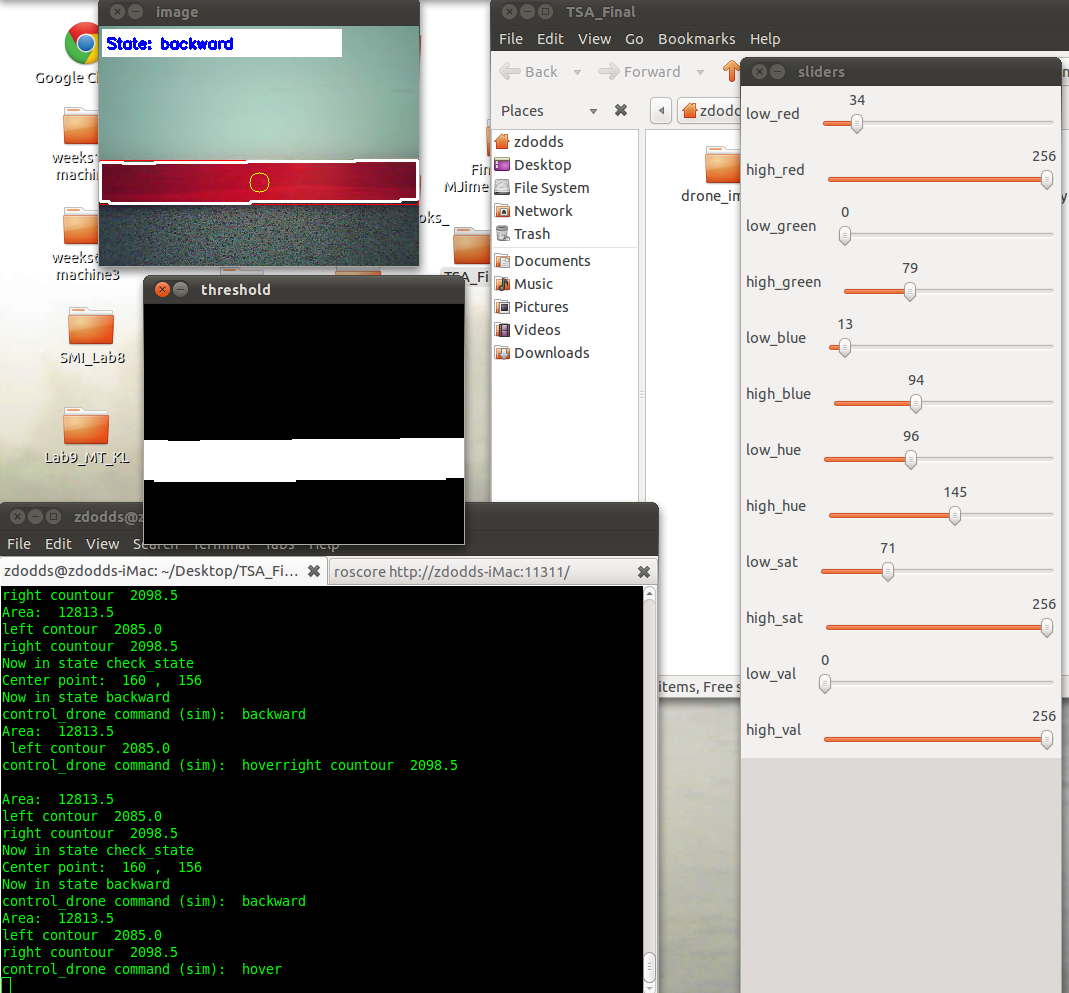 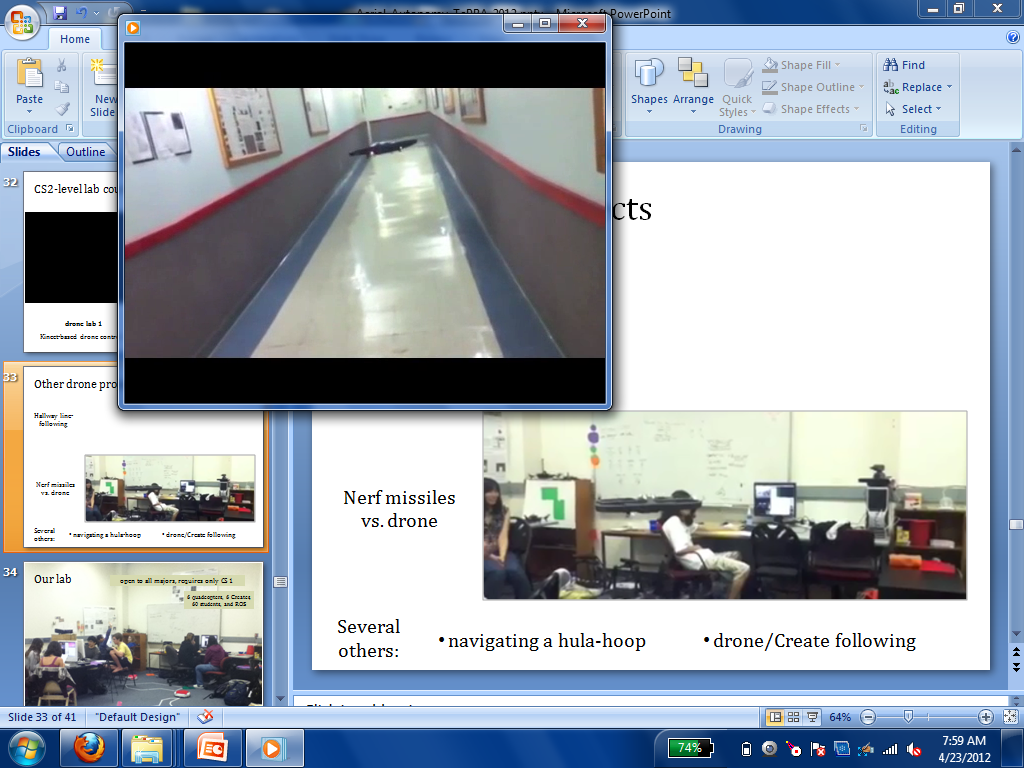 Hallway line-following
2x
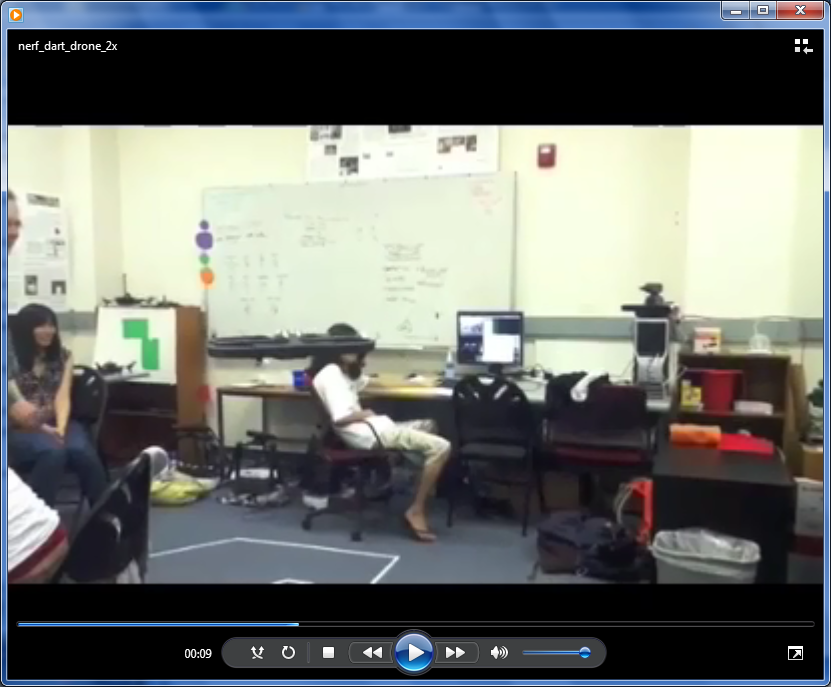 student-built interface to the drone's video
Nerf missiles vs. drone
2x
Several others
navigating a hula-hoop
brainwave control of a drone
following a Create with a drone
Adapted by…
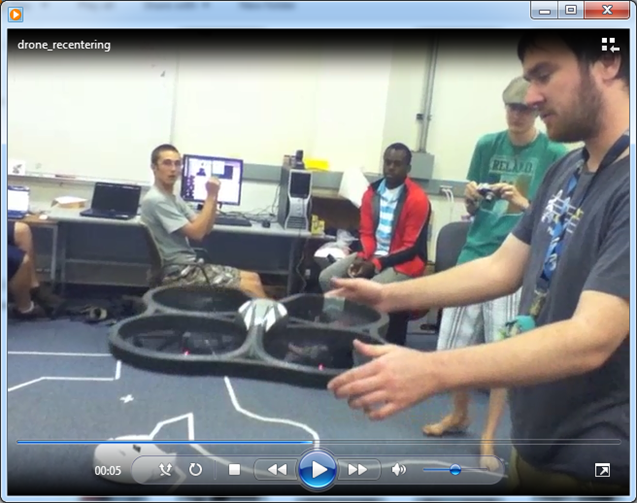 Western State College (for AI)
leading to open-ended problems
Glendale College ~ for CS1, leading to a robotics concentration
[Speaker Notes: ask how to do it!?!]
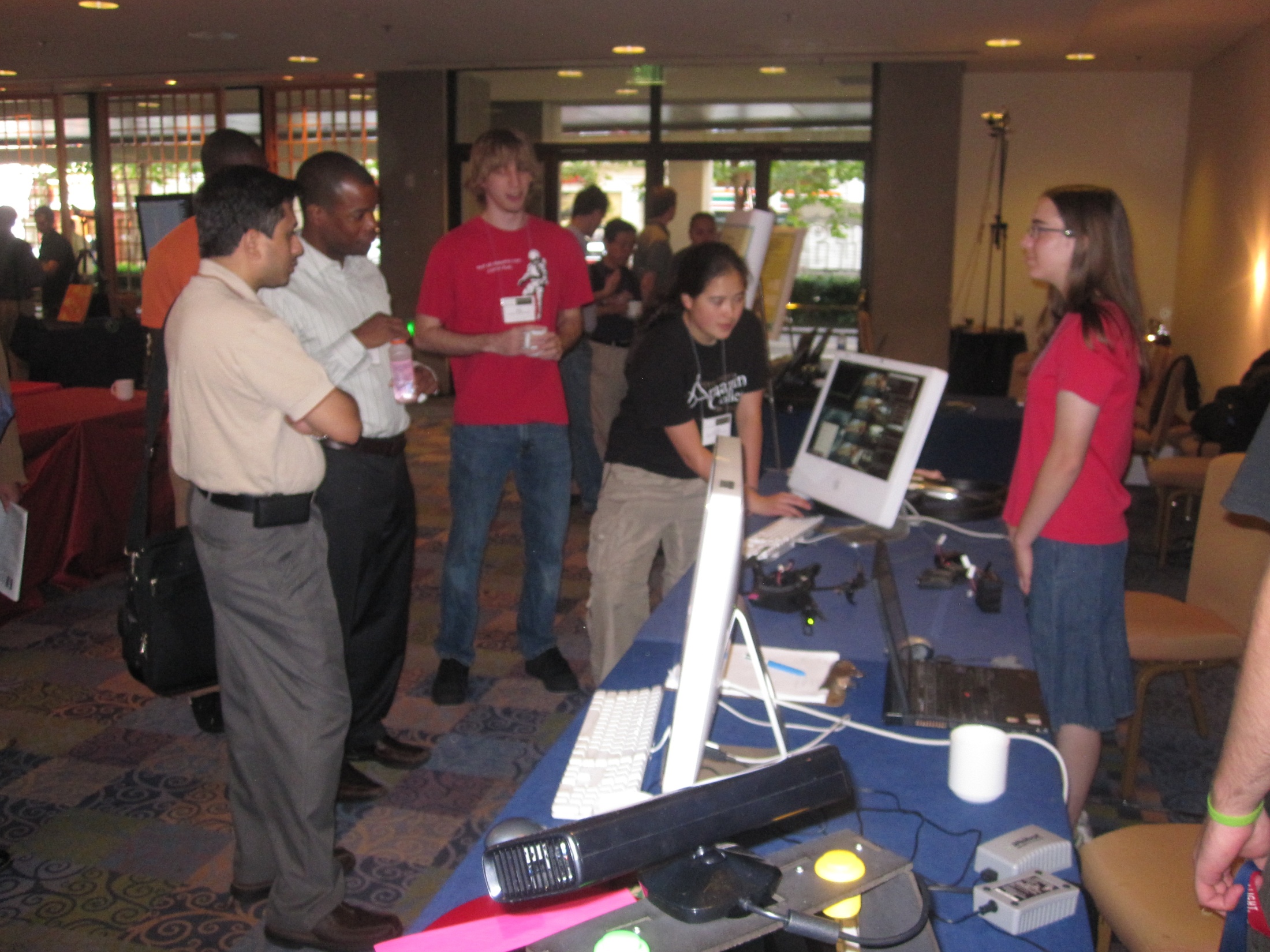 Scales well:   
projects
[Speaker Notes: ask how to do it!?!]
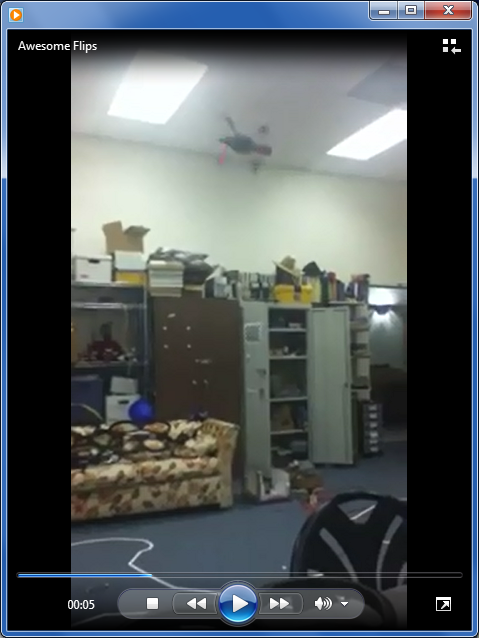 Scales well:   
new robots
The AR.Drone 2.0 does flips…
[Speaker Notes: ask how to do it!?!]
Everything ROS offers…
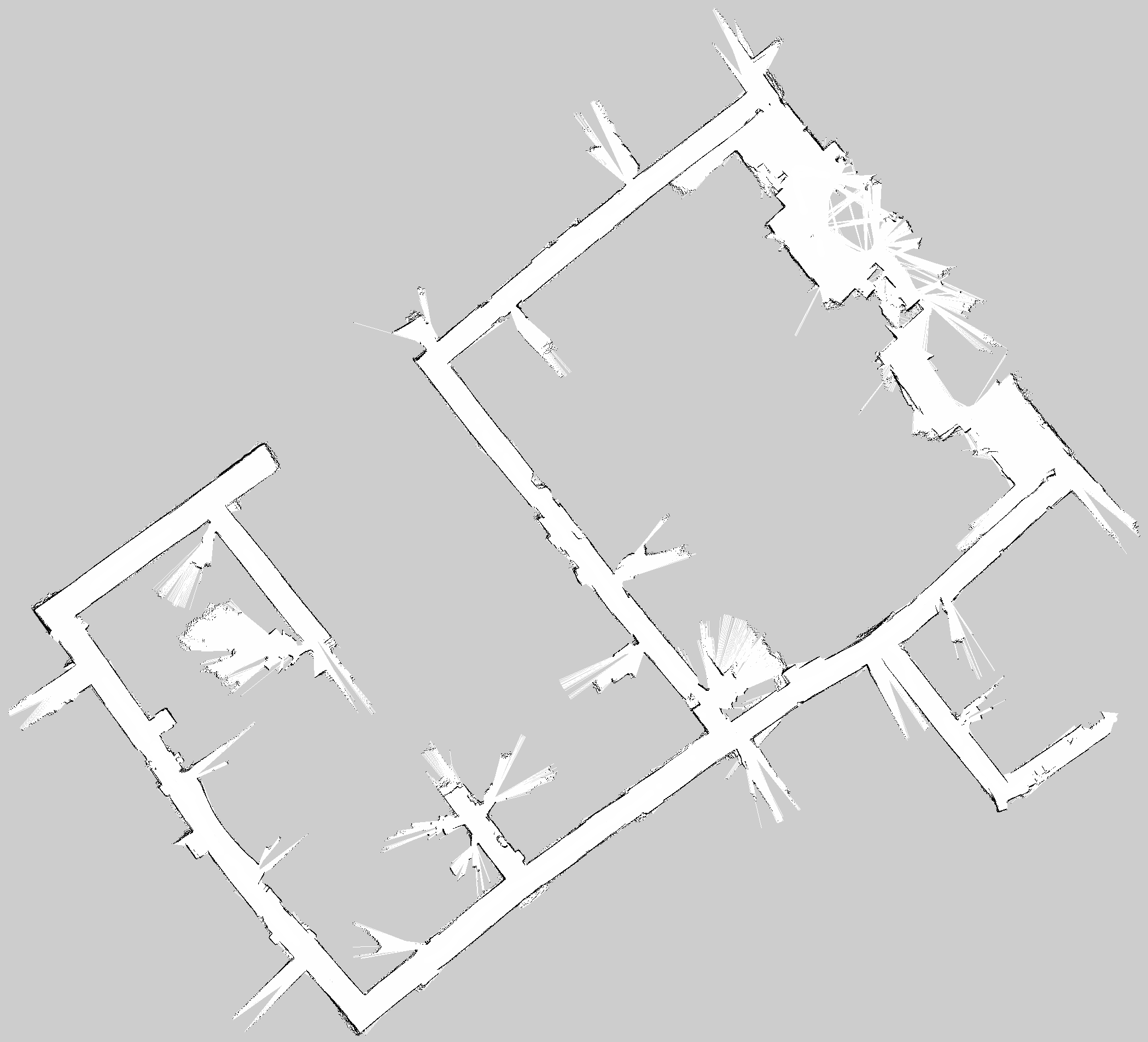 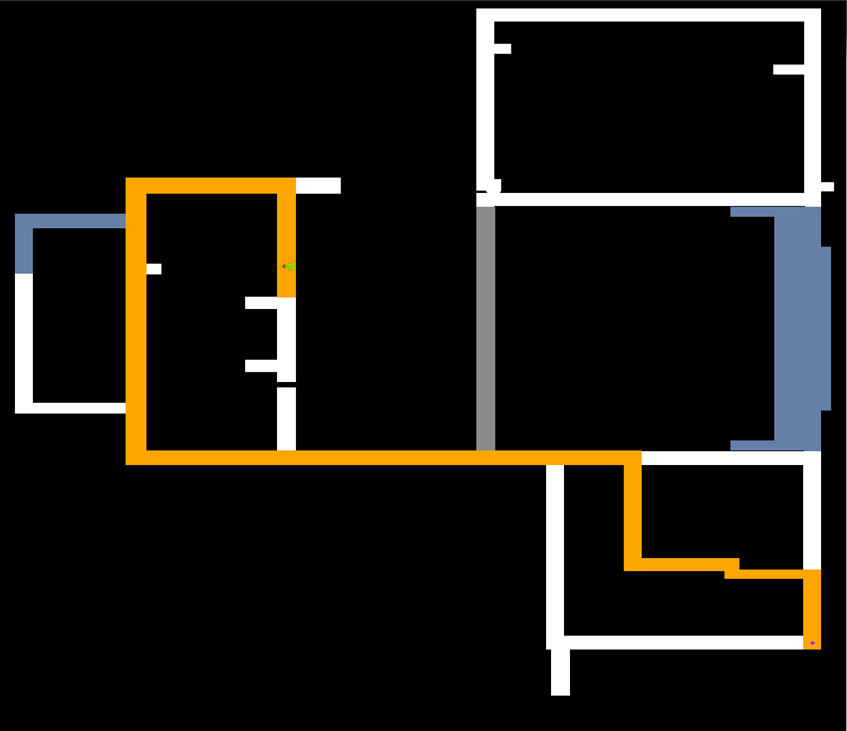 N
N
Map built by our Create + Kinect platforms w/ ROS
100m
Hand-built
[Speaker Notes: ask how to do it!?!]
Scales well:   more robots
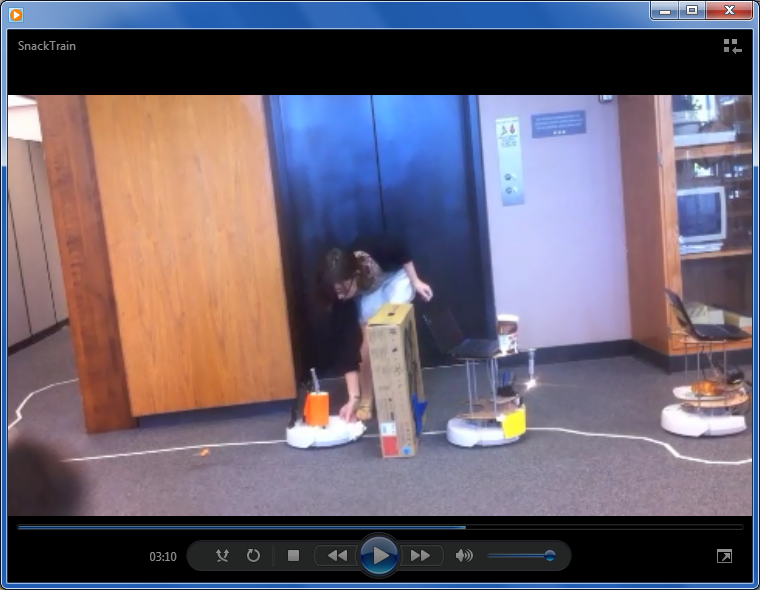 MuddBots in convoy:  Snack Train
2:54
[Speaker Notes: ask how to do it!?!]
Verdict…
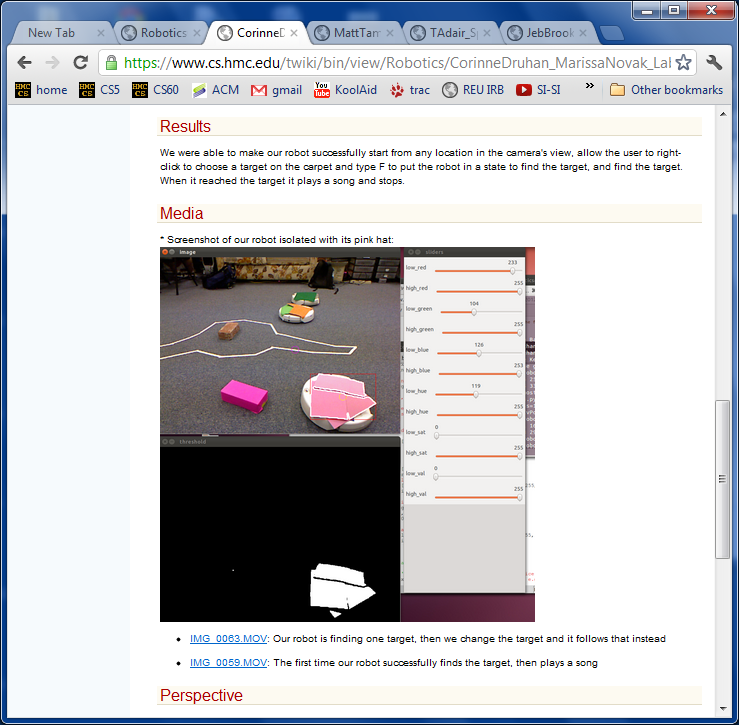 Computational confidence- building right after CS1

explicit HW challenges
fun applications
using ROS, but not ROS per se
Self-directed portfolio of results (and failures)
10-20 page write-up with screenshots, videos, descriptions, and reflection
Getting beyond DWIC...
[Speaker Notes: ask how to do it!?!]
Verdicts?
Robots + ROS scale well, even into early CS.
A flipped class seems well-suited to new tools…
… hands-on assistance when things go wrong
… especially no-ceiling tools that can push students!
We're continuing this/next year
Spring 2013 @ Glendale
Spring 2014 @ Mudd
[Speaker Notes: ask how to do it!?!]
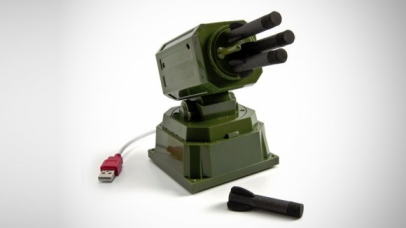 SURF-based localization
Target chosen
Panorama map, SURF matches, and best match
New image
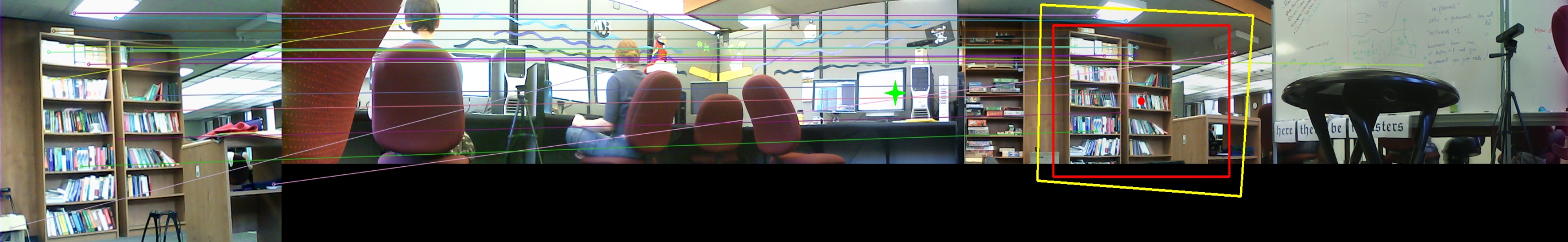 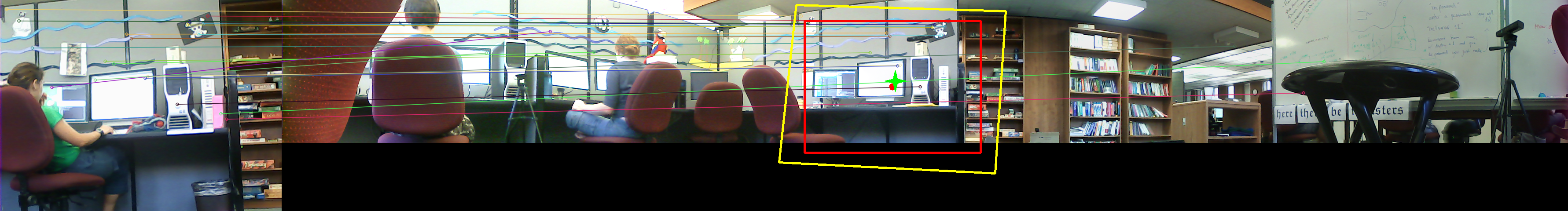 Navigation result
Nerf missile-launcher and webcamera  ($40)
[Speaker Notes: ask how to do it!?!]
Map-based navigation
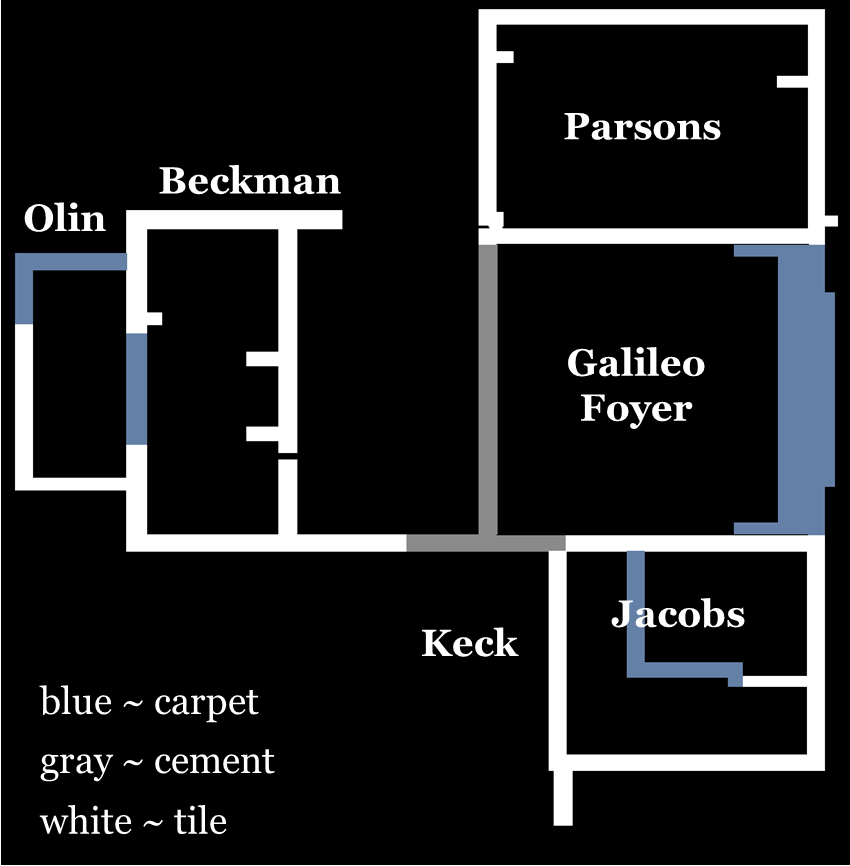 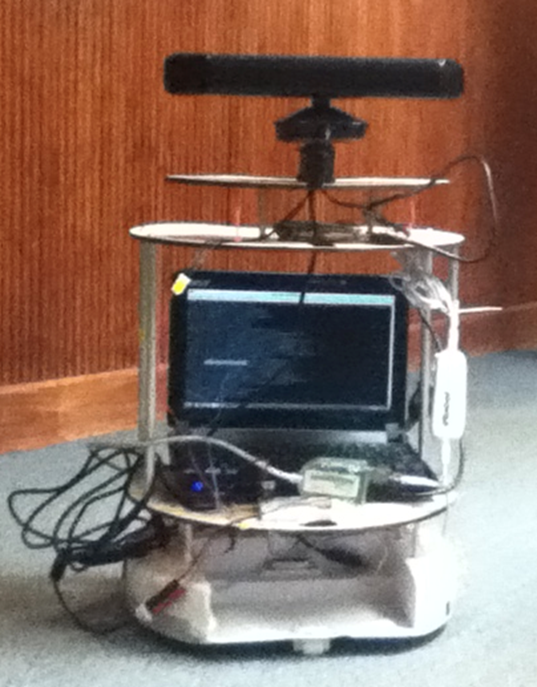 MuddBot
its (hand-built) map
[Speaker Notes: ask how to do it!?!]
Discussion
Questions
How and where do you use robots pedagogically?
Do – or should – robots have a place in your “AI course”?
Details
What about robot costs?  models?  overhead?   contests?
Is ROS a reasonable educational resource?
Larger ideas
Do robots have a role in the evolution of educational practice?
Could commodity excellence in lectures 							diminish  their importance?
[Speaker Notes: ask how to do it!?!]
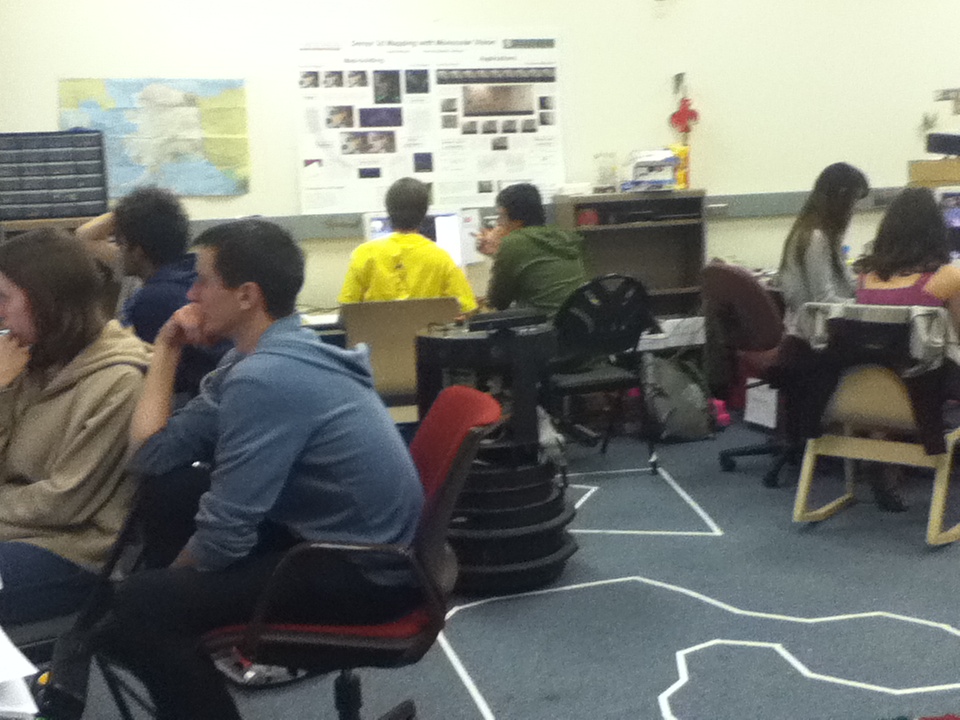 6 Creates + 6 Kinects +  6 netbooks + 6 drones      $6,000
Goal:  to increase students' computational sophistication via ROS/robot labs
[Speaker Notes: How would ROS fare as a tool for computational outreach to engineers, mathematicians, and scientists from other disciplines... ?]
Western State College
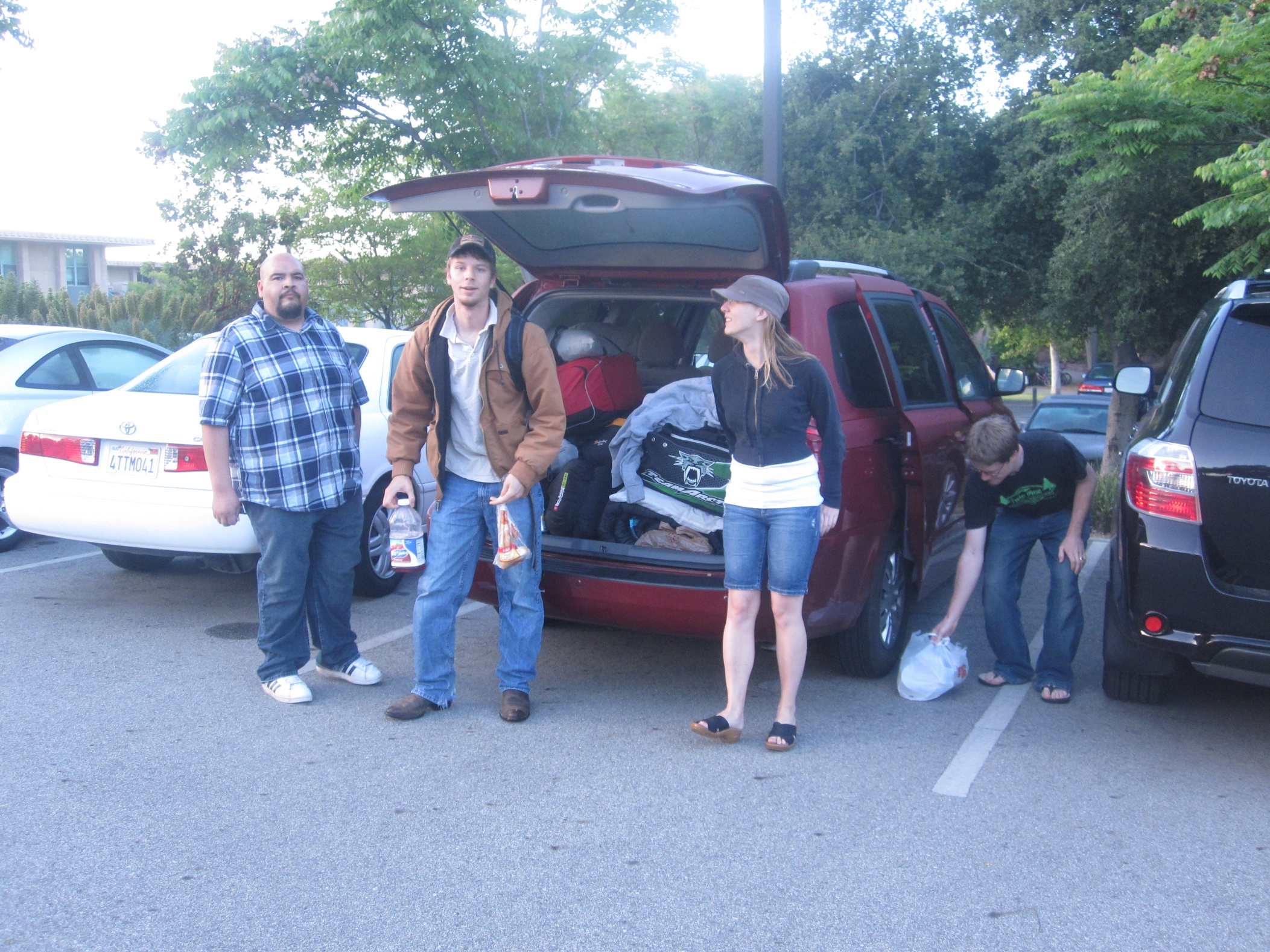 15 hours later
from visiting last summer...
Western State College
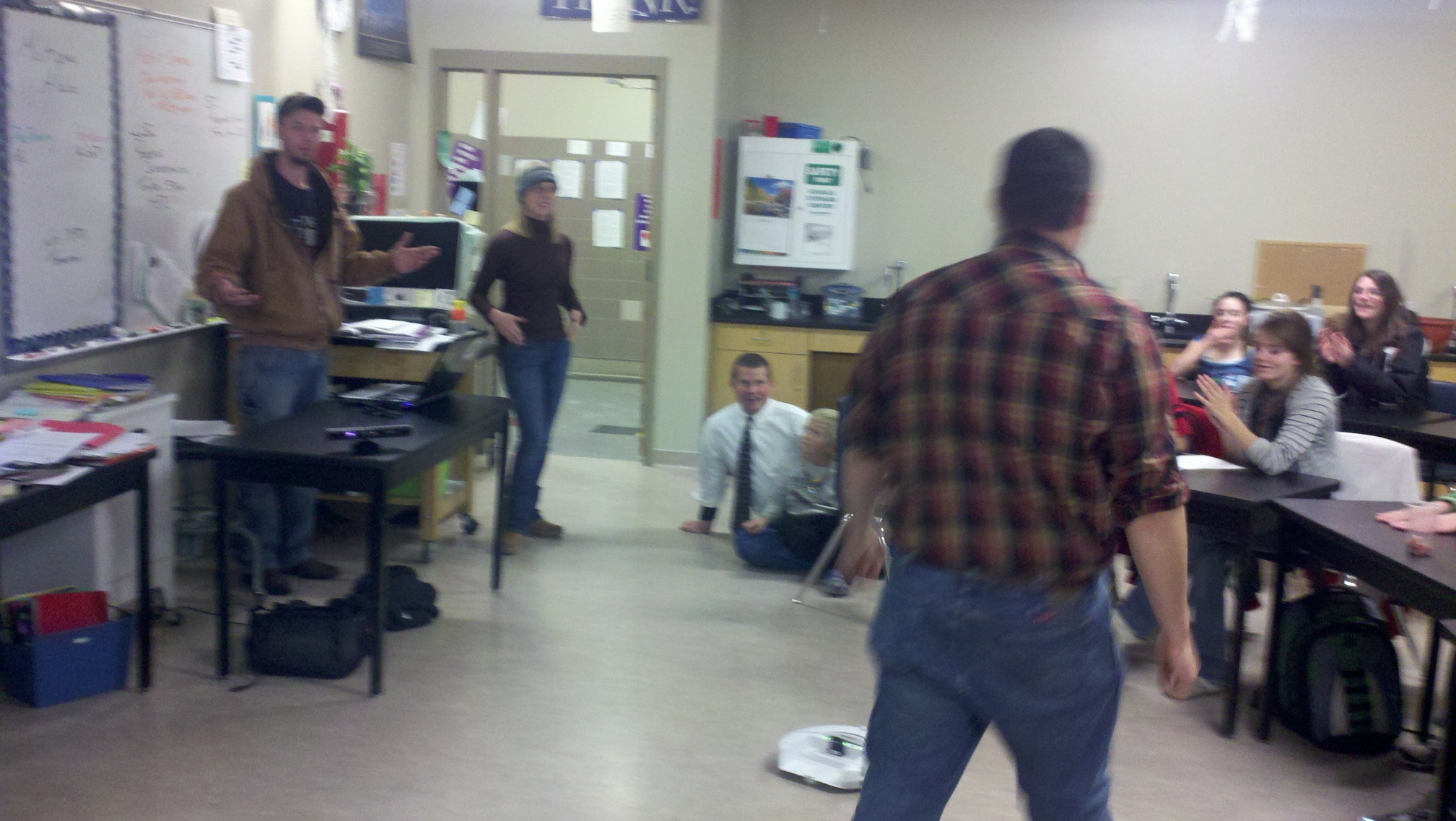 ... to outreach this winter
Western State College
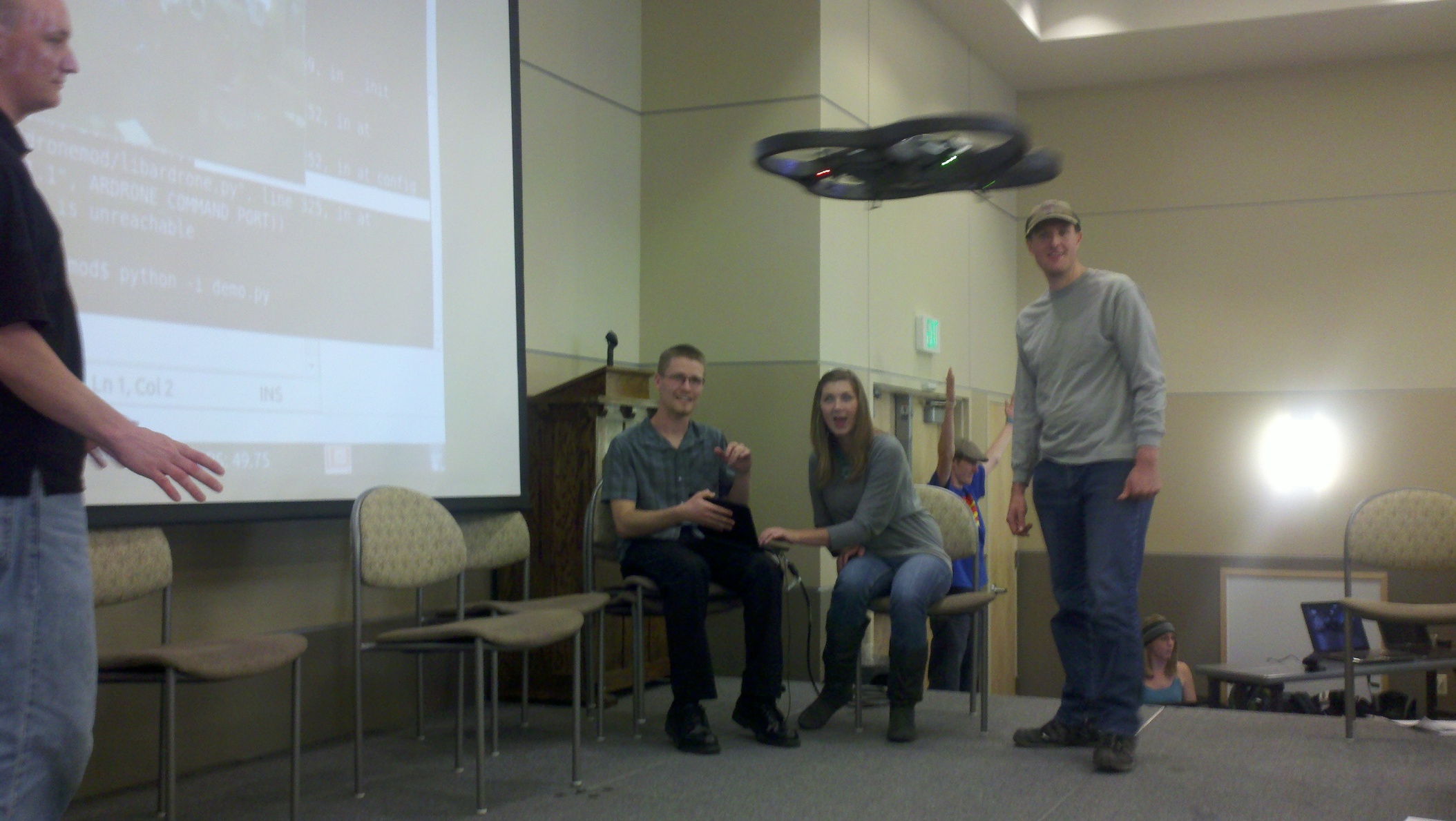 ... to outreach this winter
Week 2
challenging (!) warm-up activity
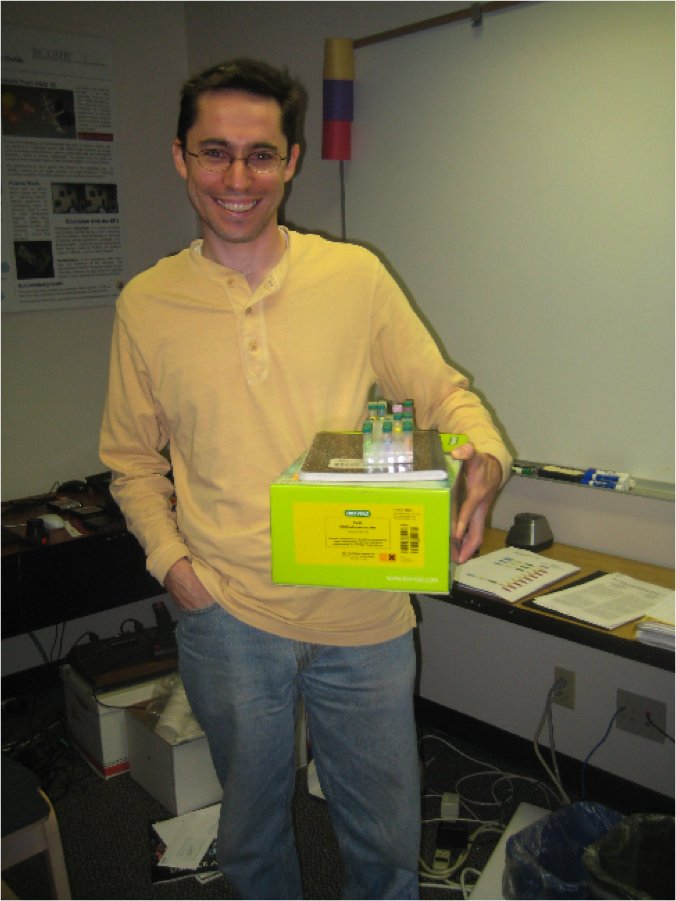 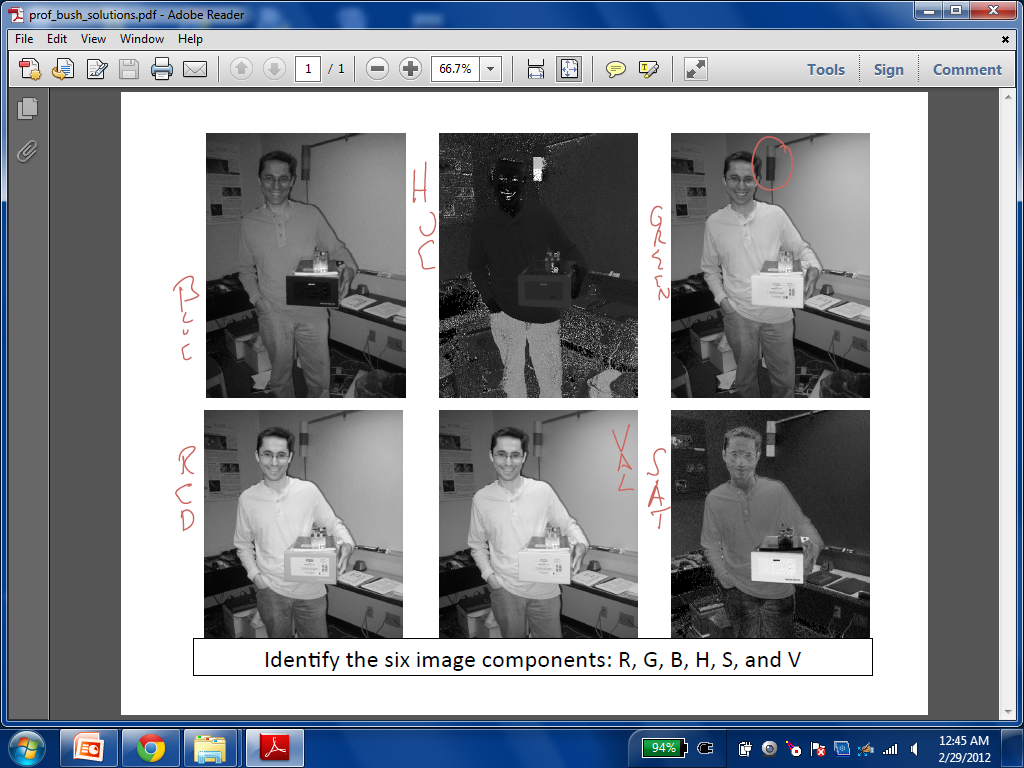 ... to identify RGB and HSV components
[Speaker Notes: key presses; image acquisition and display; students' display; connected components (library) – finding the largest by area – naive algorithm]
Week 6
Robot  follower
Kinect: Depth
proportional control
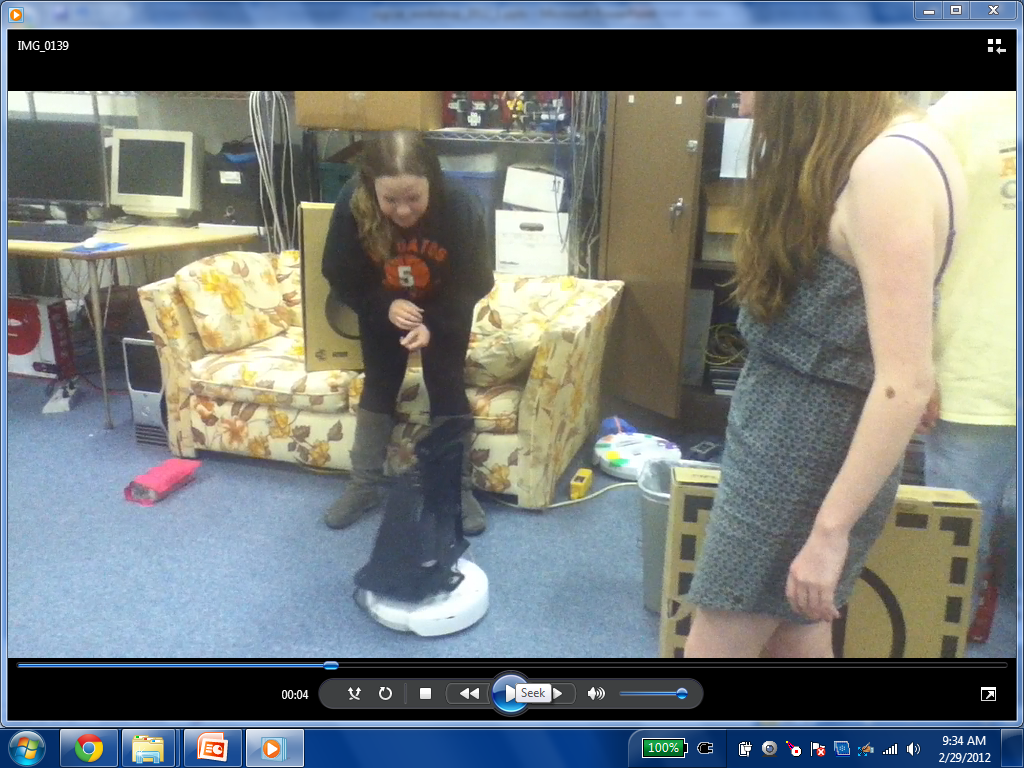 things can always be worse...?
Challenge:  lead your robot out the door, into another room, and back
[Speaker Notes: ask how to do it!?!]
Week 1
Line following
Create
command-line and Python
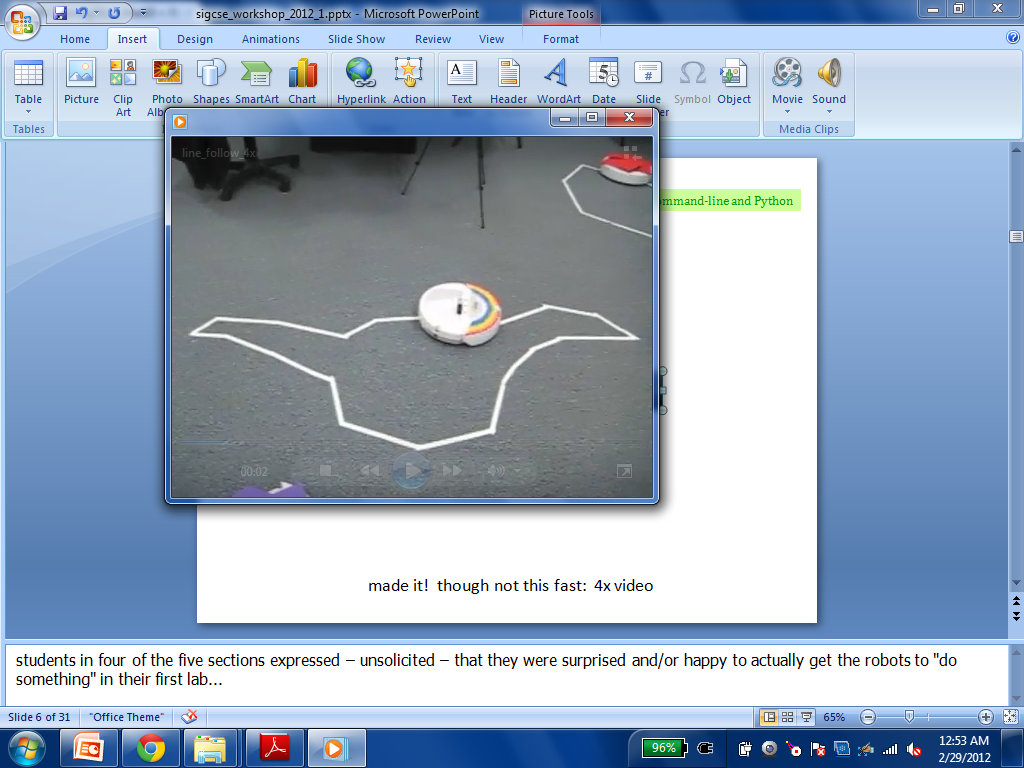 made it!  (the video is 4x)
[Speaker Notes: students in four of the five sections expressed – unsolicited – that they were surprised and/or happy to actually get the robots to "do something" in their first lab...]
Week 2
challenging (!) warm-up activity
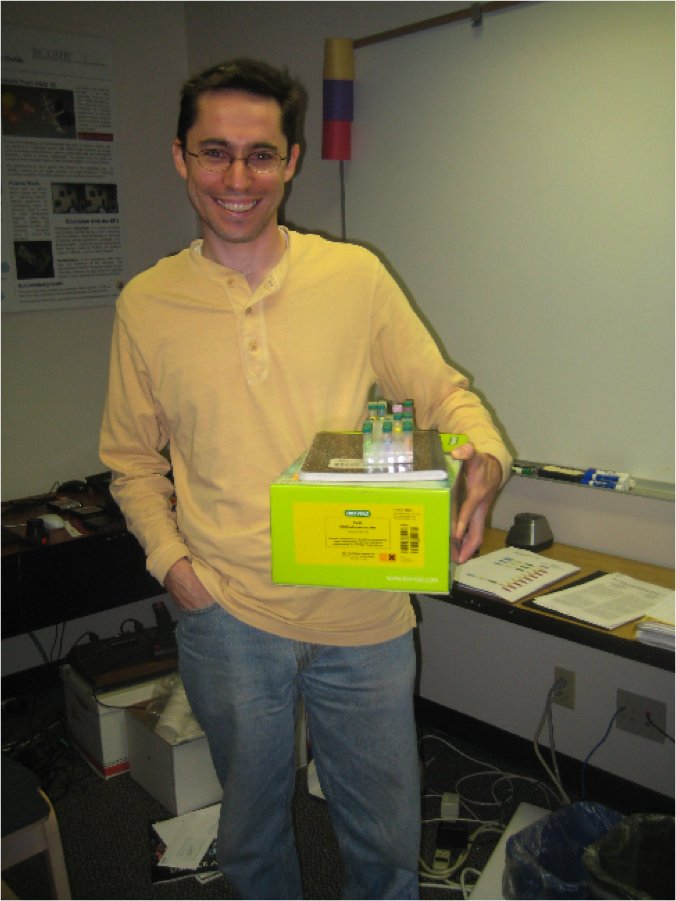 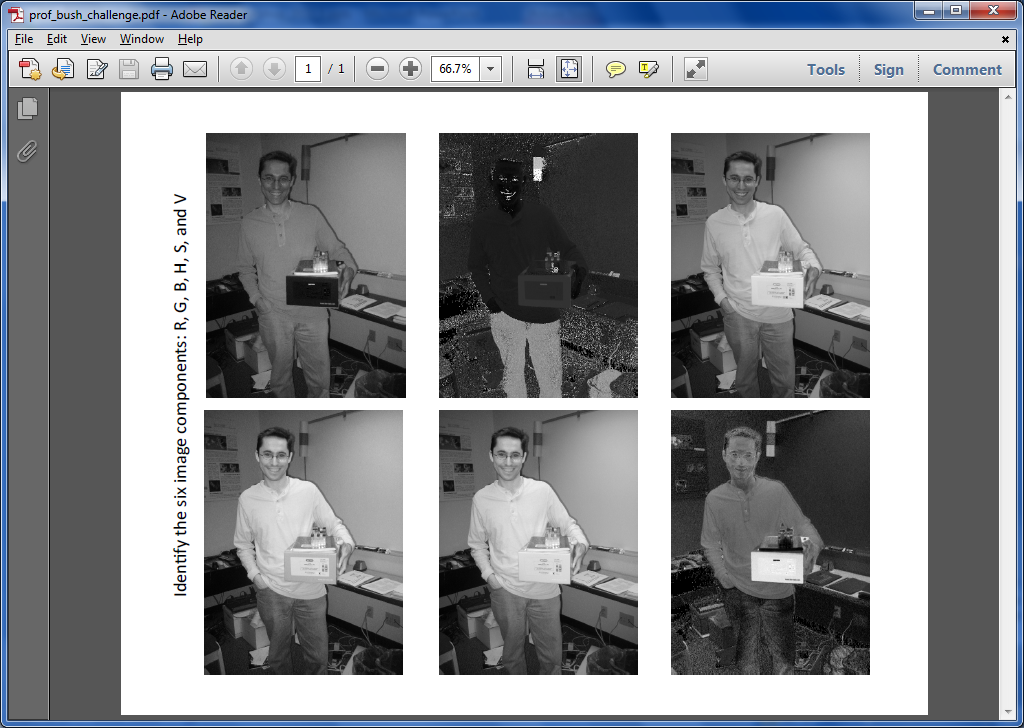 ... to identify RGB and HSV components
[Speaker Notes: key presses; image acquisition and display; students' display; connected components (library) – finding the largest by area – naive algorithm]
Week 2
Color segmentation
Kinect: RGB
keyboard/mouse events
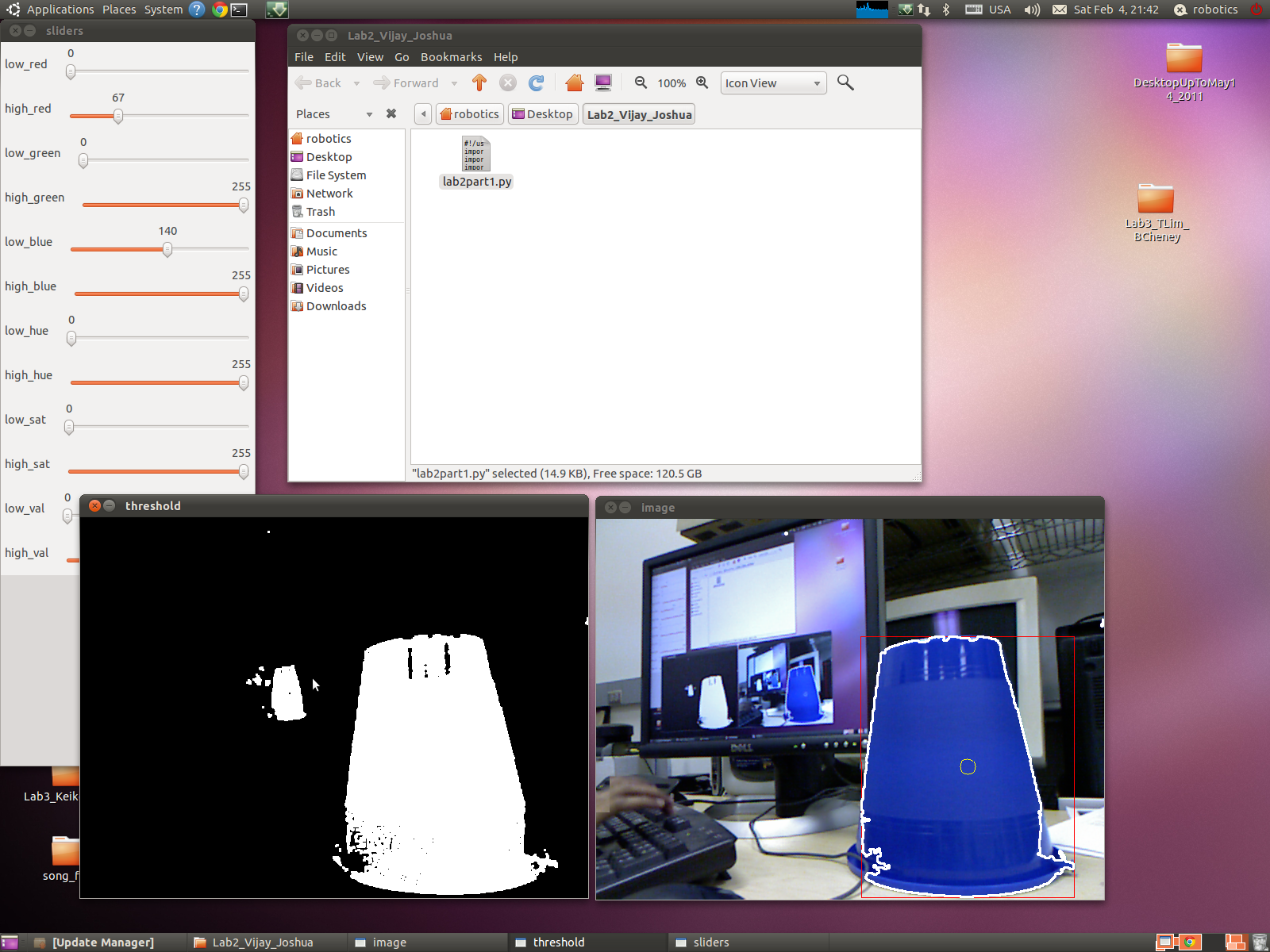 Creativity?   Recursion!
[Speaker Notes: key presses; image acquisition and display; students' display; connected components (library) – finding the largest by area – naive algorithm]
Week 5
understanding vs. implementation
Wall-angle estimation
Kinect: Depth
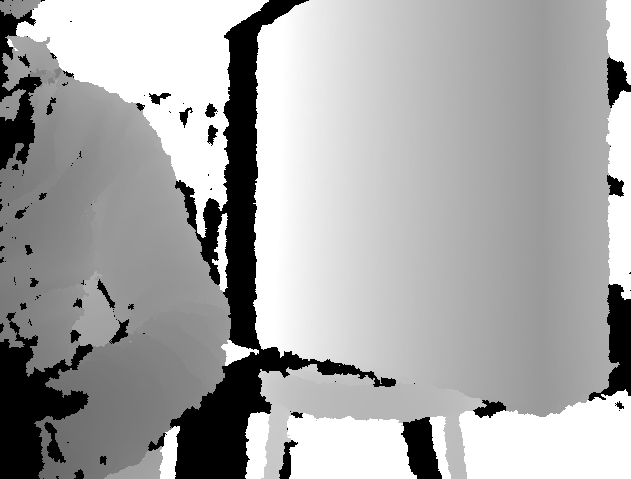 Kinect's range images
[Speaker Notes: ask how to do it!?!]
Week 5
understanding vs. implementation
Wall-angle estimation
Kinect: Depth
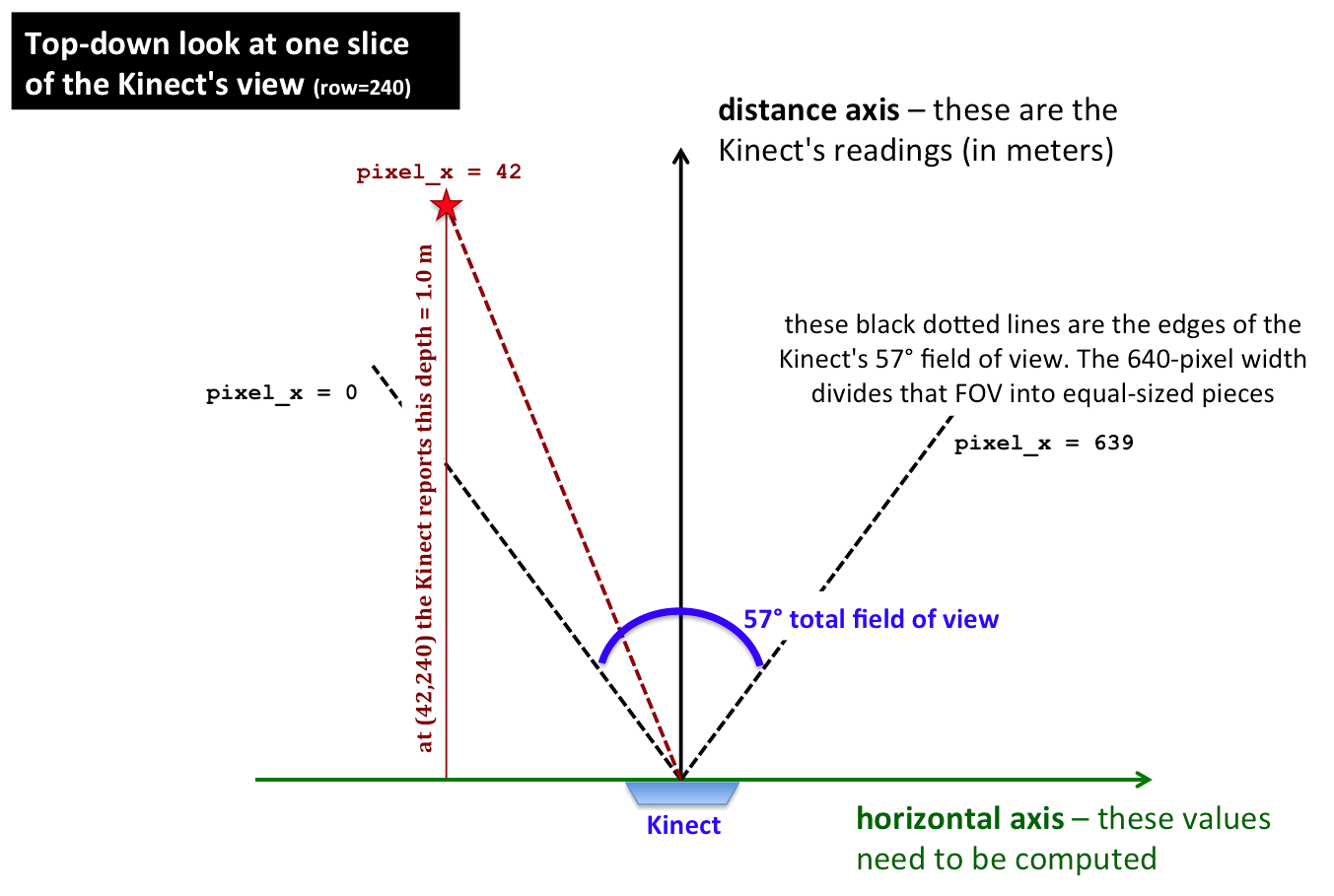 [Speaker Notes: ask how to do it!?!]
Feedback on labs 3-5...
understanding vs. implementation
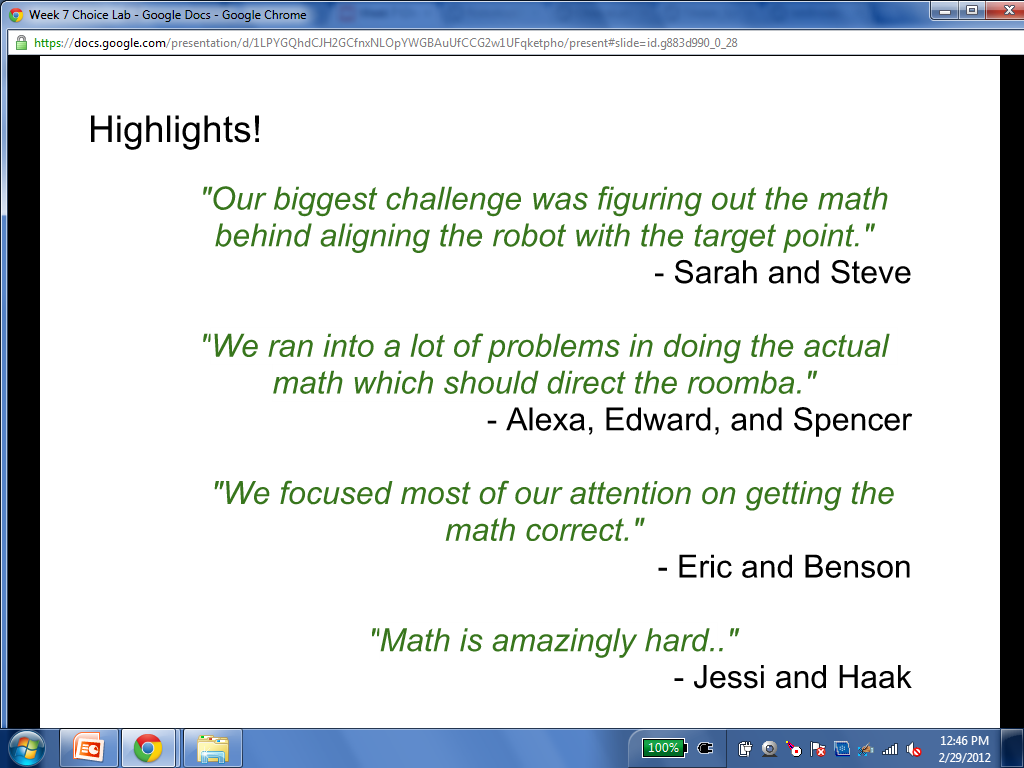 [Speaker Notes: ask how to do it!?!]
Feedback on labs 3-5...
understanding vs. implementation
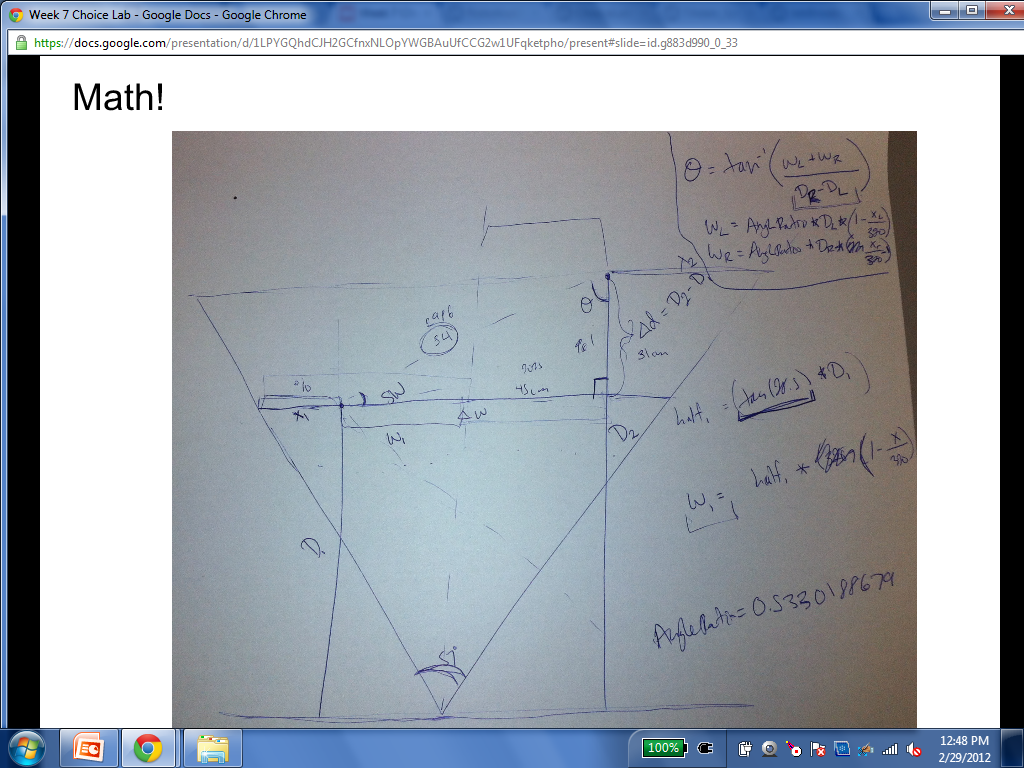 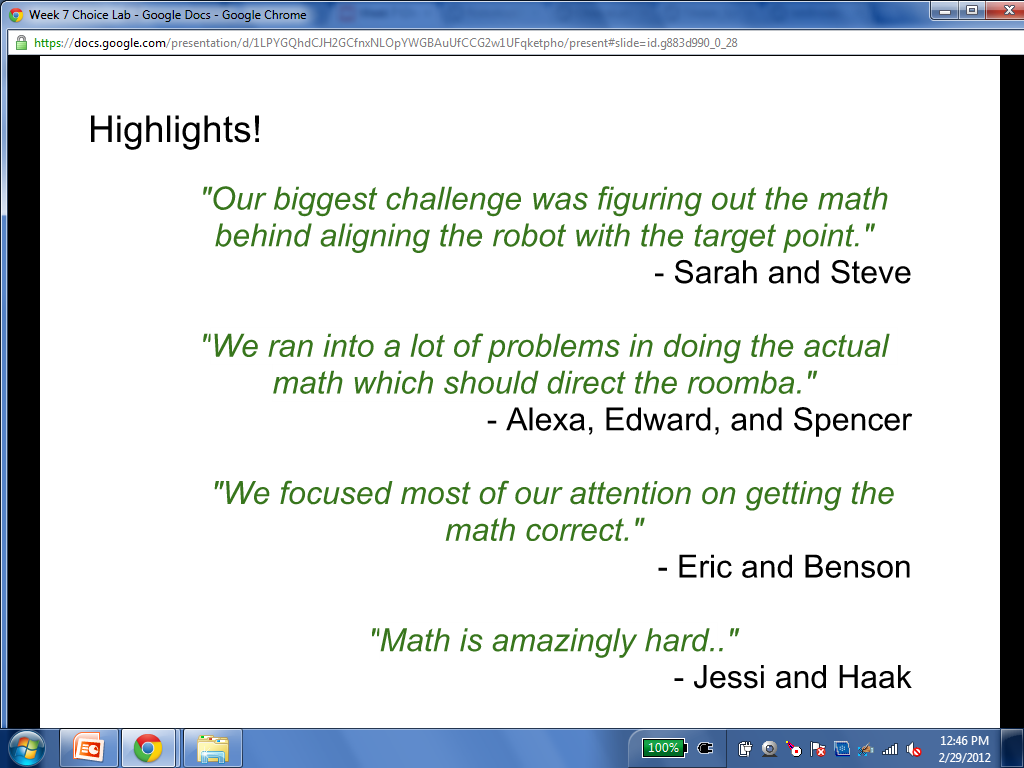 [Speaker Notes: ask how to do it!?!]
Week 6
Robot  follower
Kinect: Depth
proportional control
success...   (at 2x)
[Speaker Notes: ask how to do it!?!]
Week 7
integration and debugging
Wall  follower
Kinect: Depth
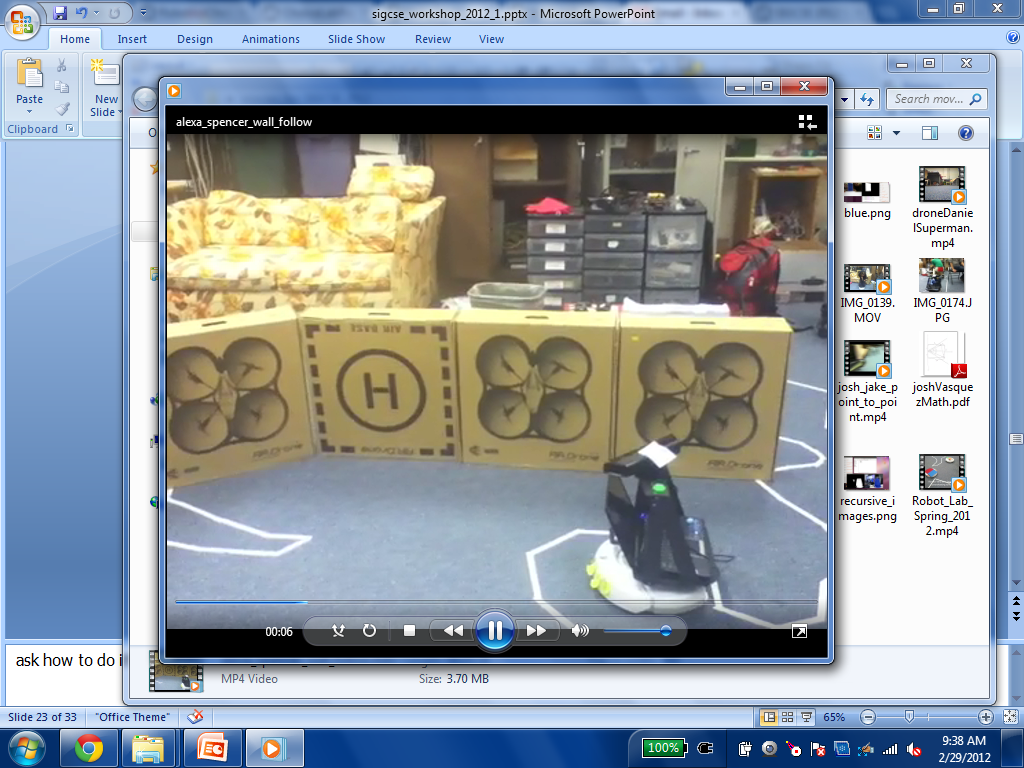 moving-wall following (2x)
[Speaker Notes: ask how to do it!?!]
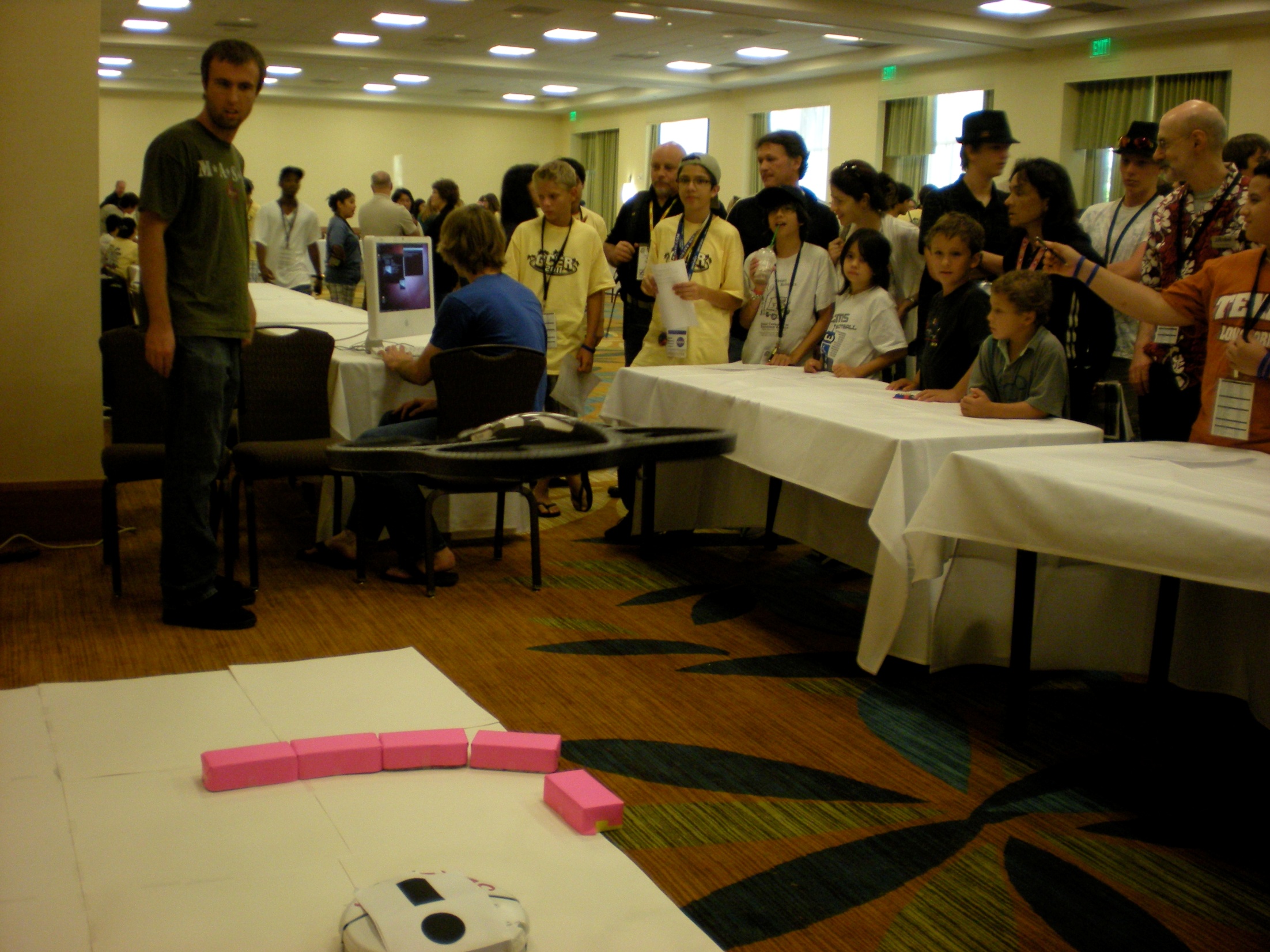 Summer!
[Speaker Notes: ask how to do it!?!]
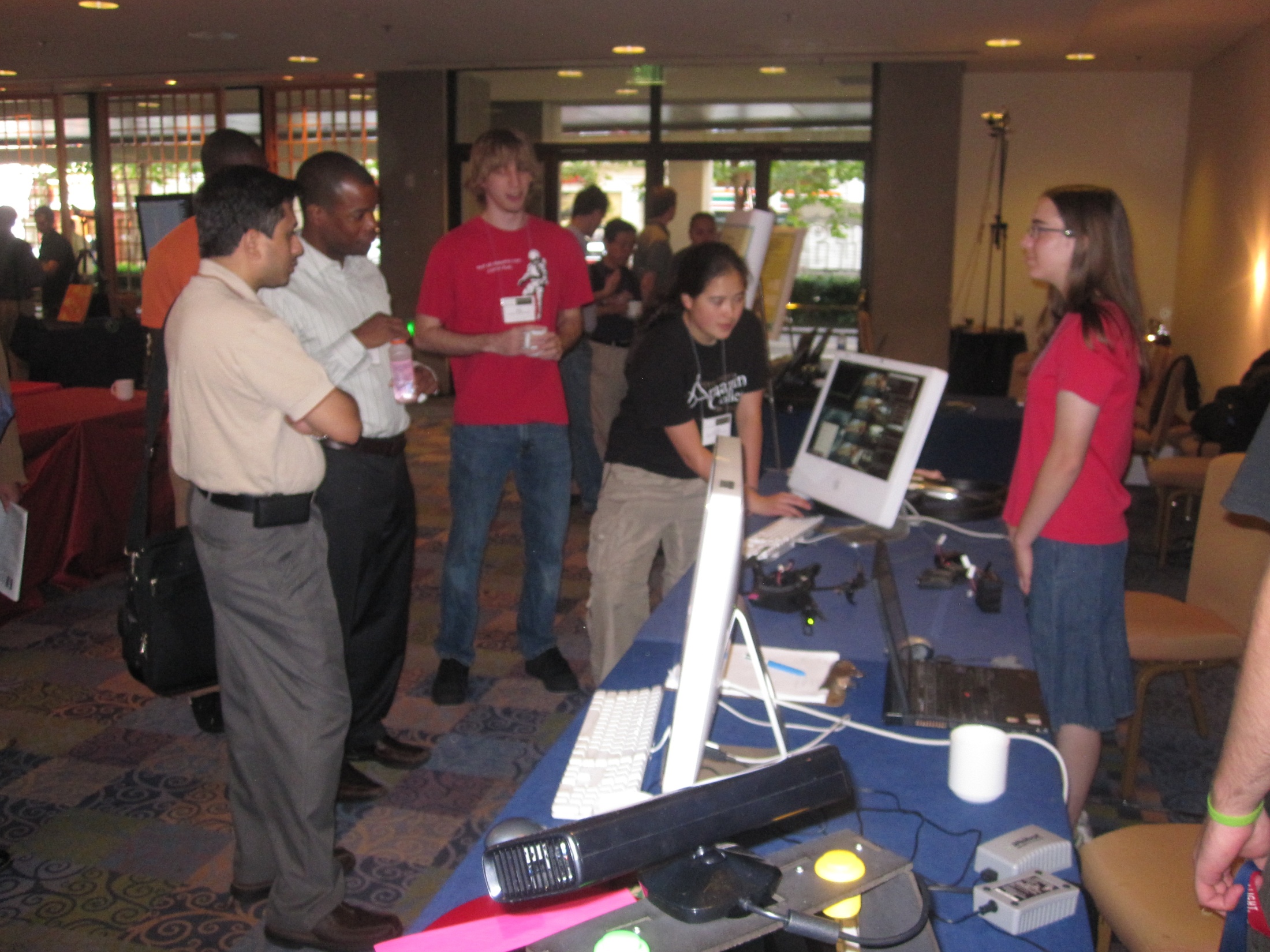 Summer!
[Speaker Notes: ask how to do it!?!]
Week 4
understanding vs. implementation
Finite-state control
Kinect: RGB
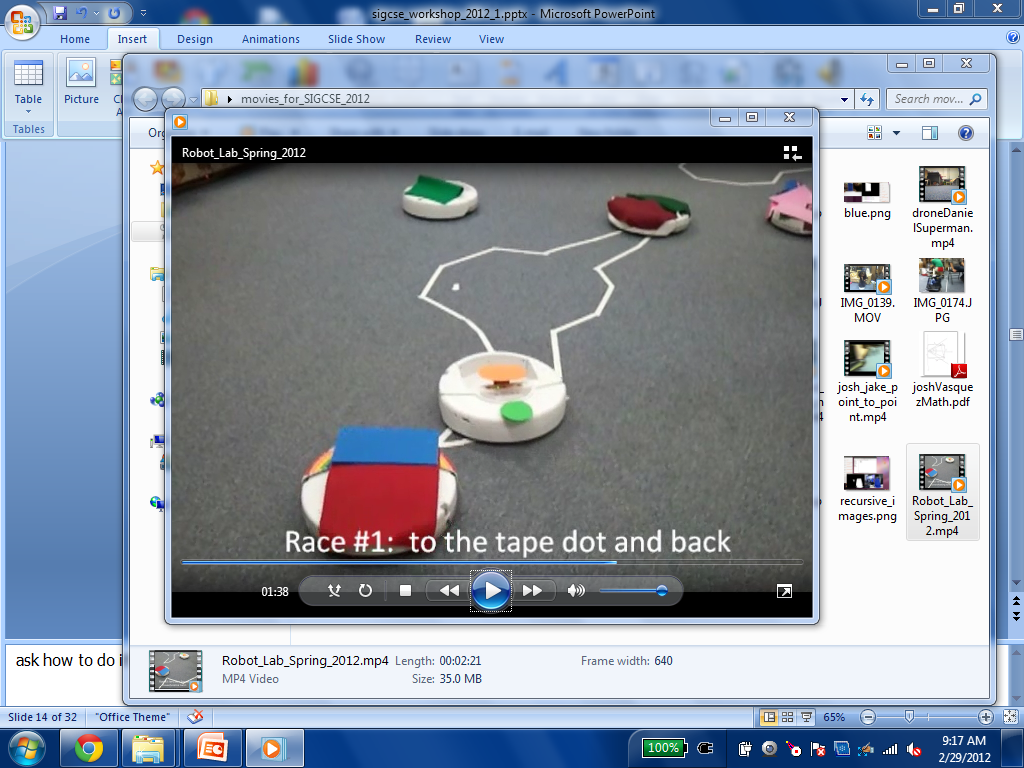 The race:  a more polished view...
[Speaker Notes: ask how to do it!?!]
The labs
Week
Lab challenge
New hardware
CS Topics Emphasized
1
Line-following
creates
command-line & Python
2
Color segmentation
Kinects: RGB
event-handling
3
Finite-state control
-
finite-state machines
4
Visual servoing
-
understanding vs. implementing
5
Wall-angle estimation
Kinects: Depth
6
Robot minion!
-
proportional control
7
Wall-following
-
larger-scale integration
9
Gestural control
quadcopters
GUI/visualization
10
Autonomous flight
-
defensive programming
self-defined problems
11-14
(Open-ended projects)
all/any